FORMATION ARTS PLASTIQUES  
2017/2018
La question de la représentation au Cycle 2
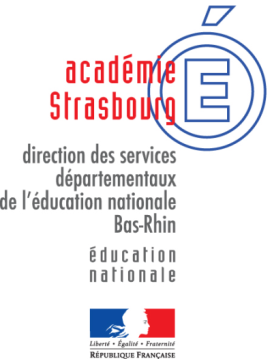 Fabienne PY – Conseillère pédagogique en arts plastiques
DSDEN 67
fabienne.py@ac-strasbourg.frhttp://cpd67.site.ac-strasbourg.fr
Album photo
Des productions des enseignants de la circonscription de Wissembourg
Créer un élément de paysage en volume Matériel disponible : papiers blancs de différentes qualités et de différents grammages, ciseaux, colle et scotch
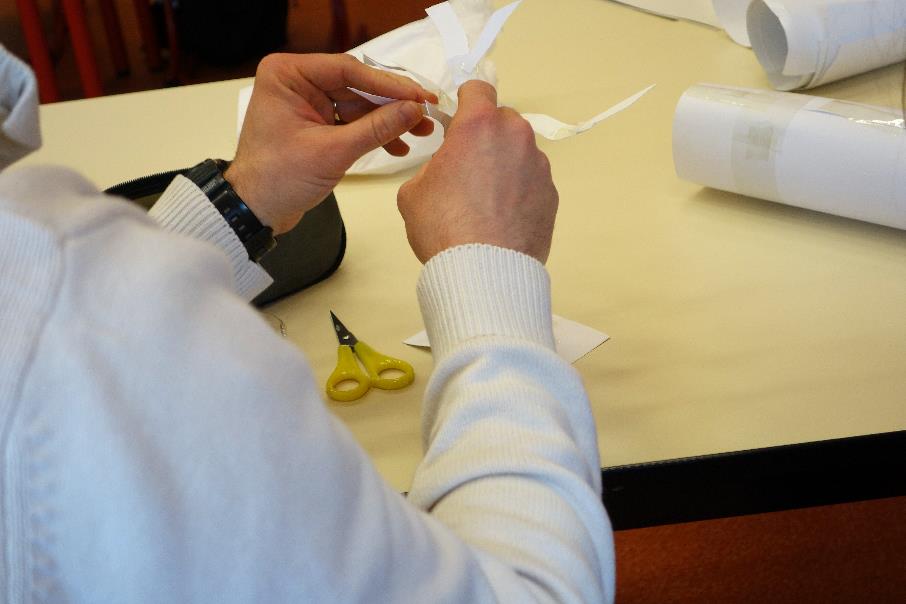 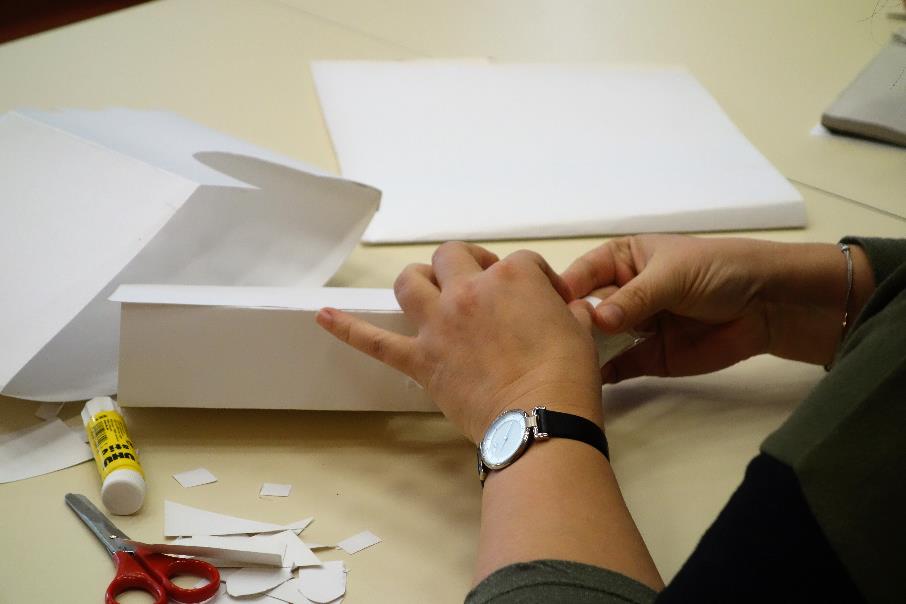 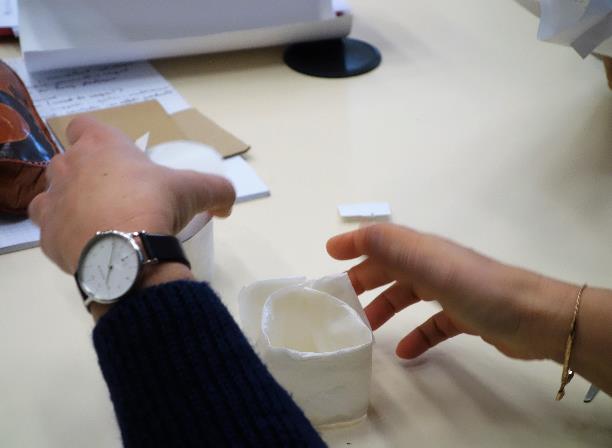 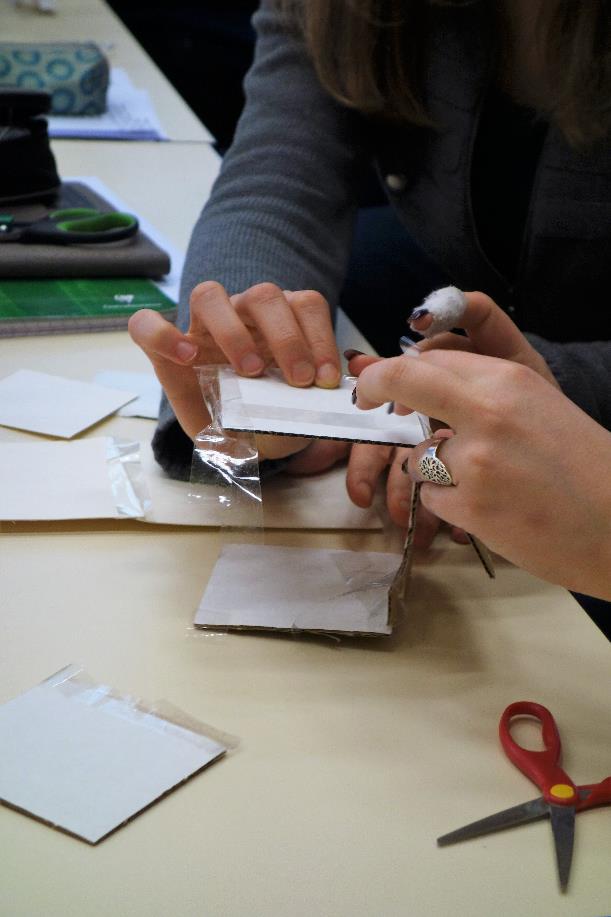 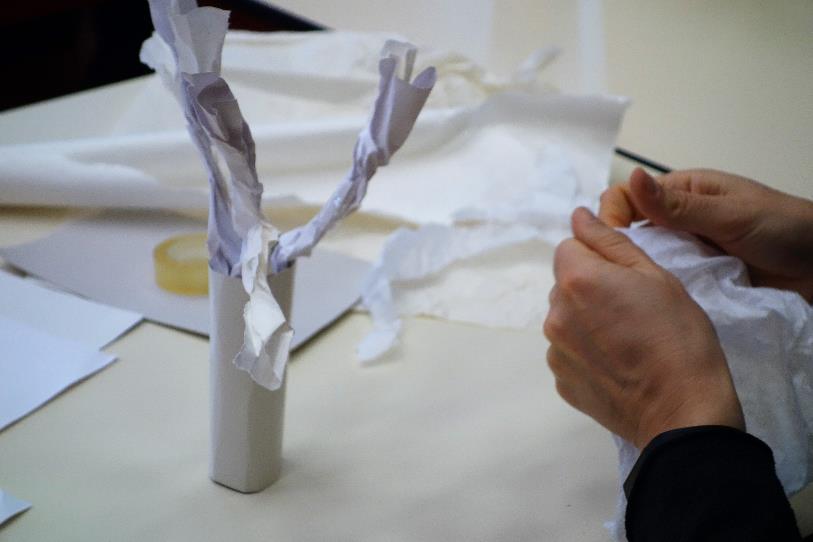 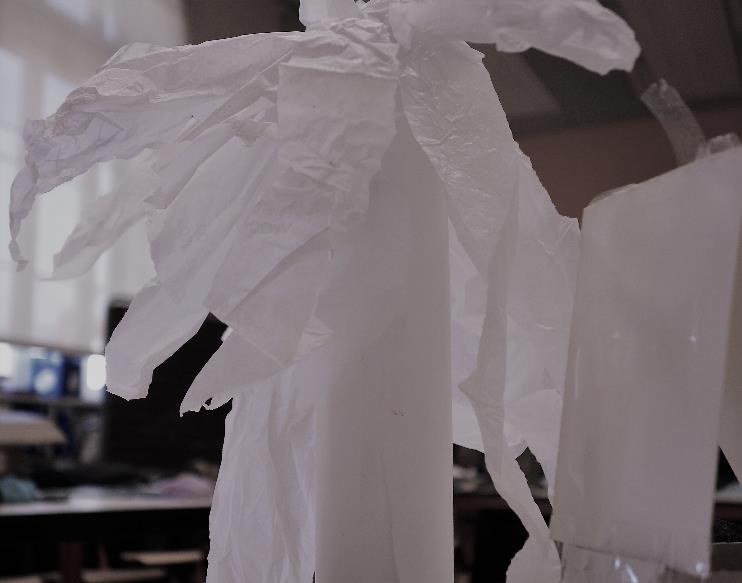 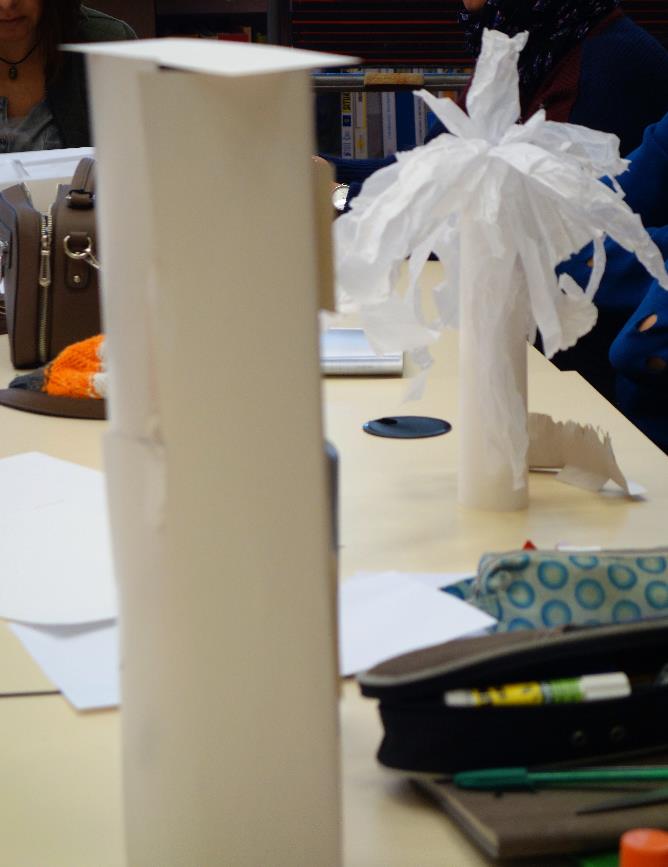 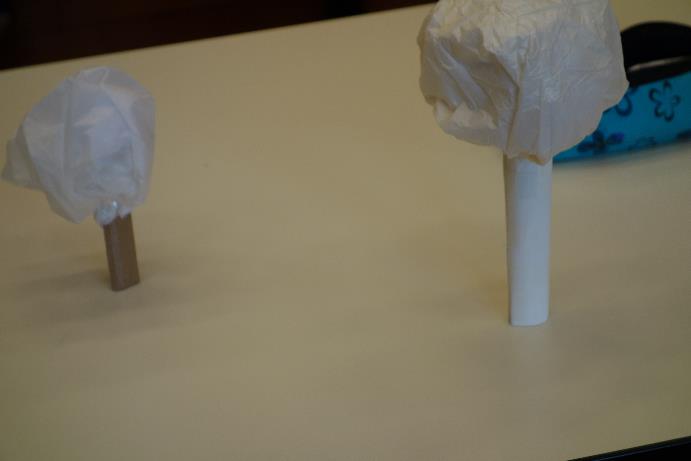 Les réunir, les composer pour créer un paysage
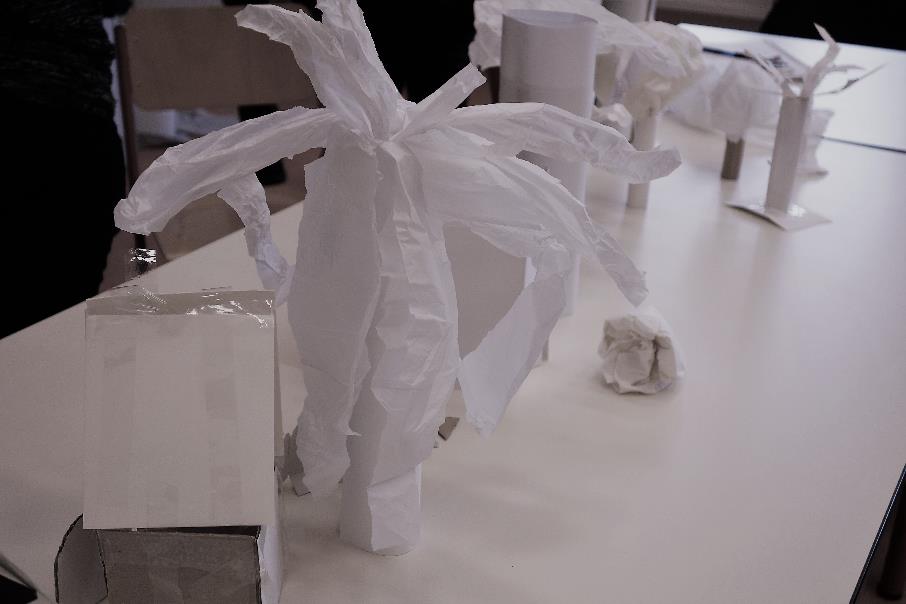 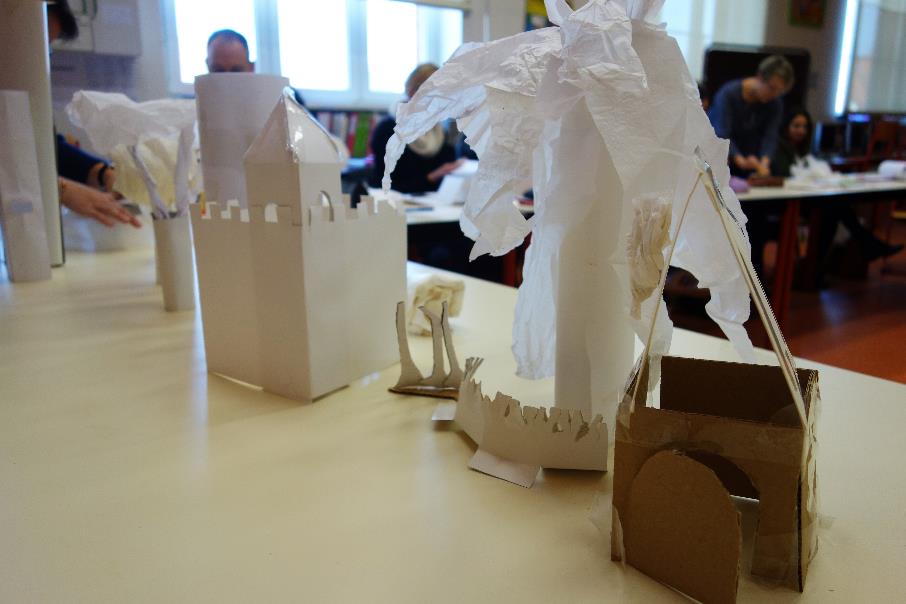 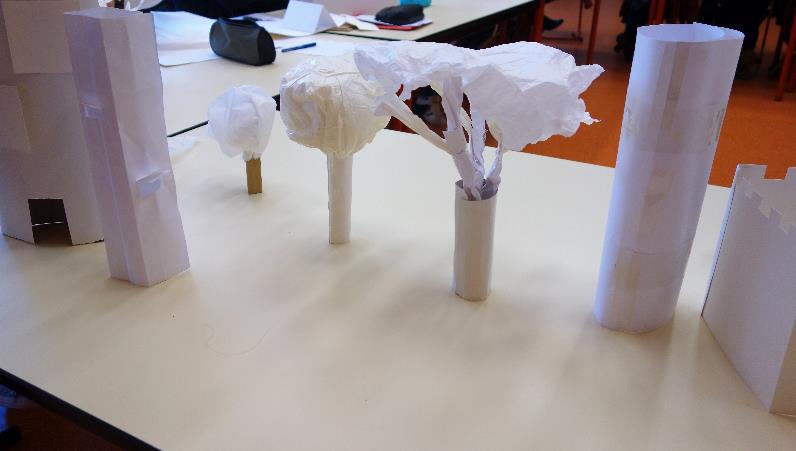 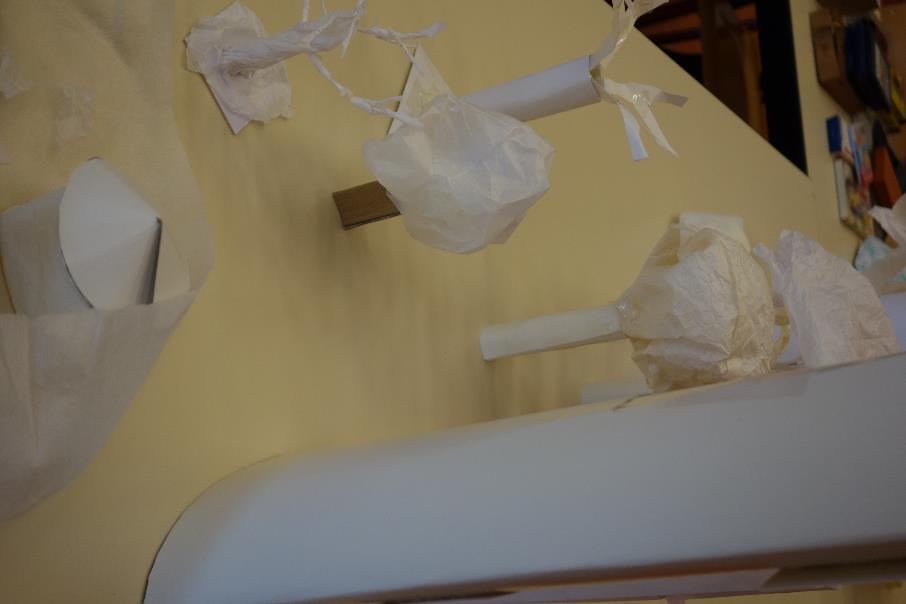 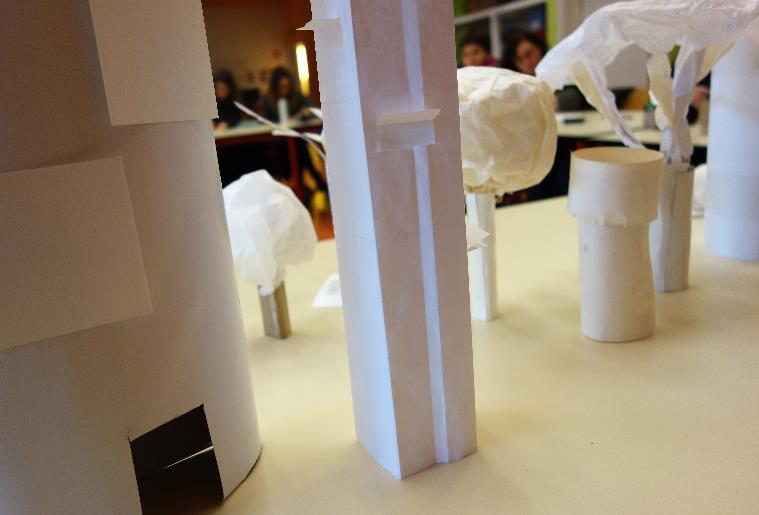 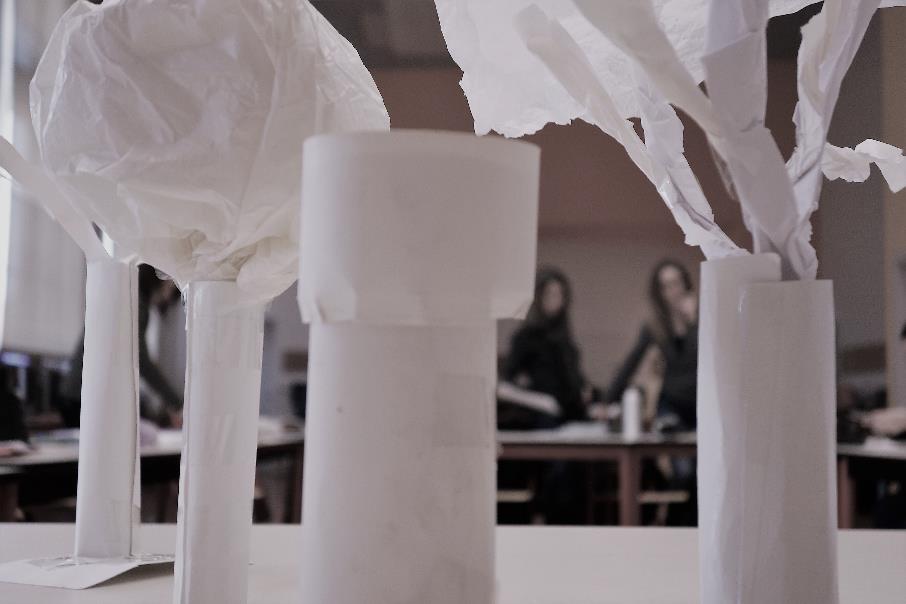 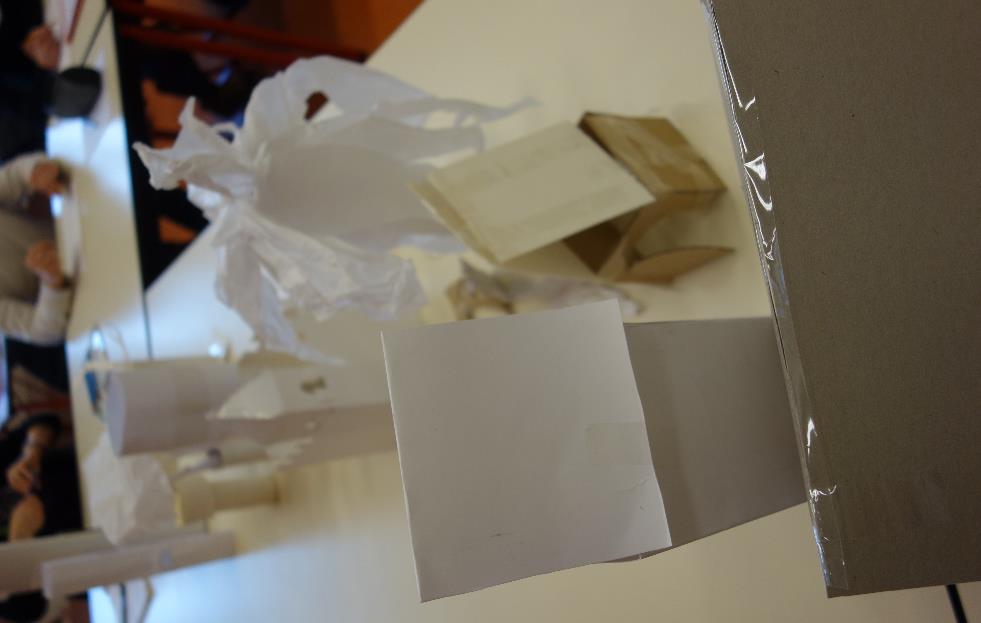 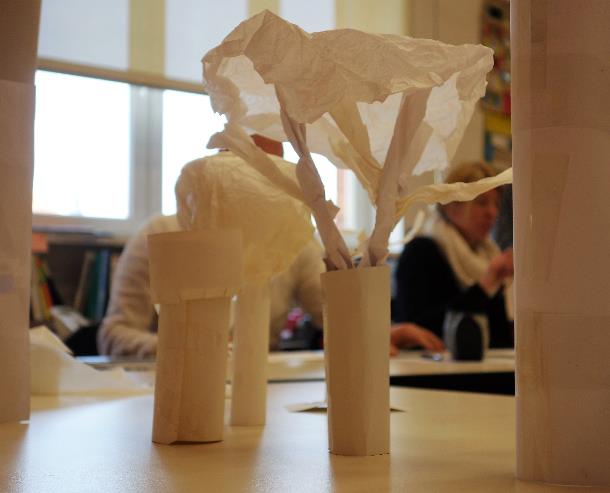 Représenter le paysage créé par le dessin Matériel disponible : crayons d’art, mines graphites, feutres noirs fins, encre de chine et calamespapier dessin format 29 X42 cm
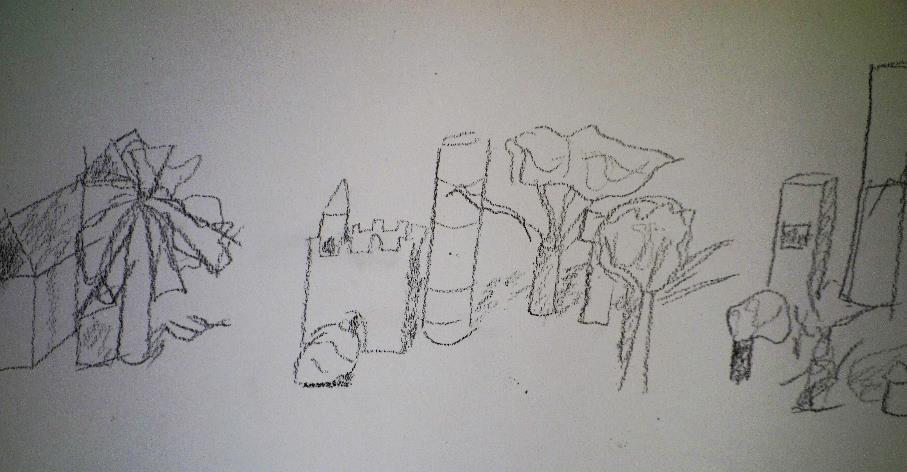 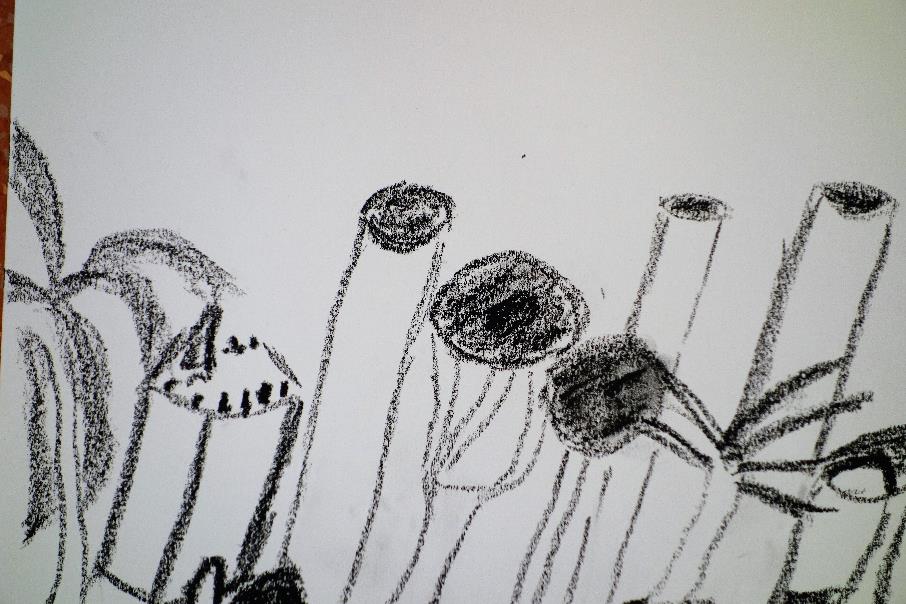 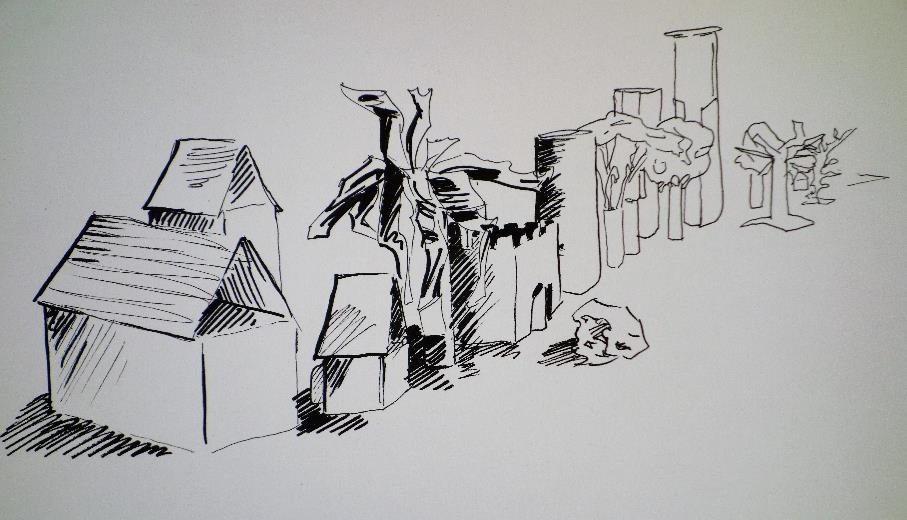 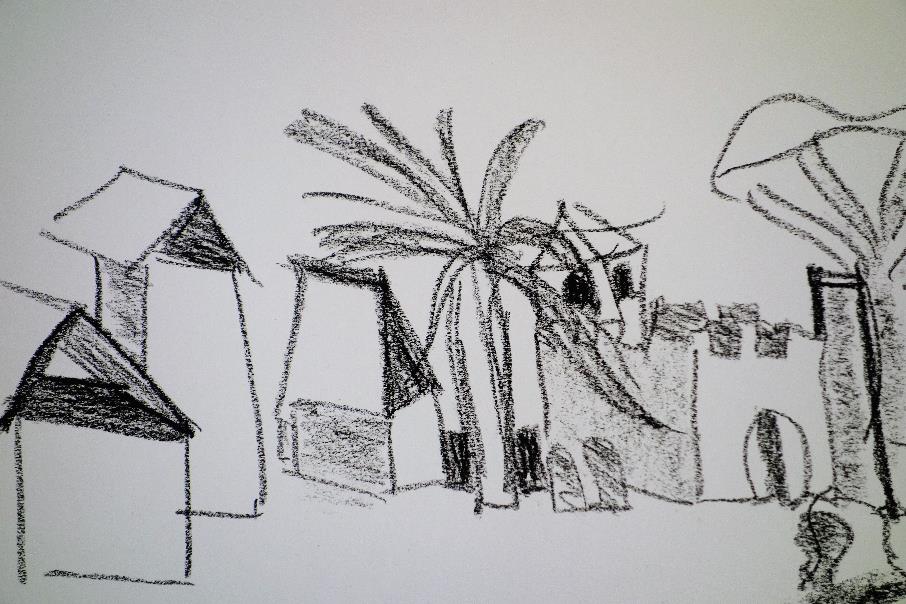 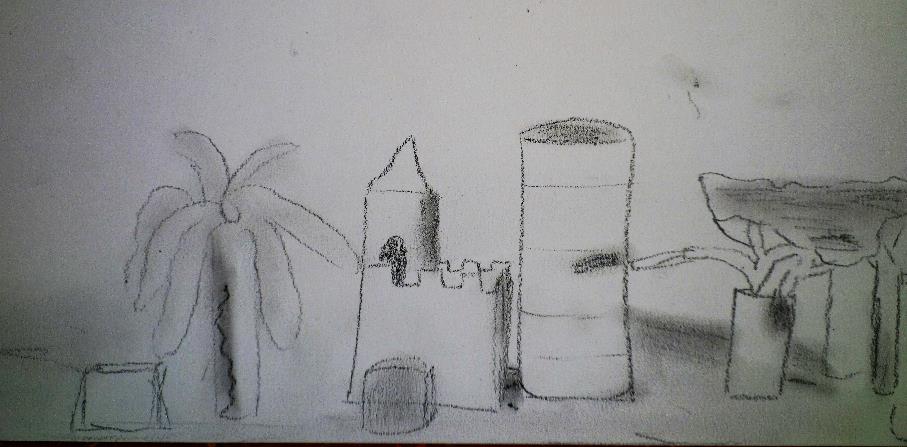 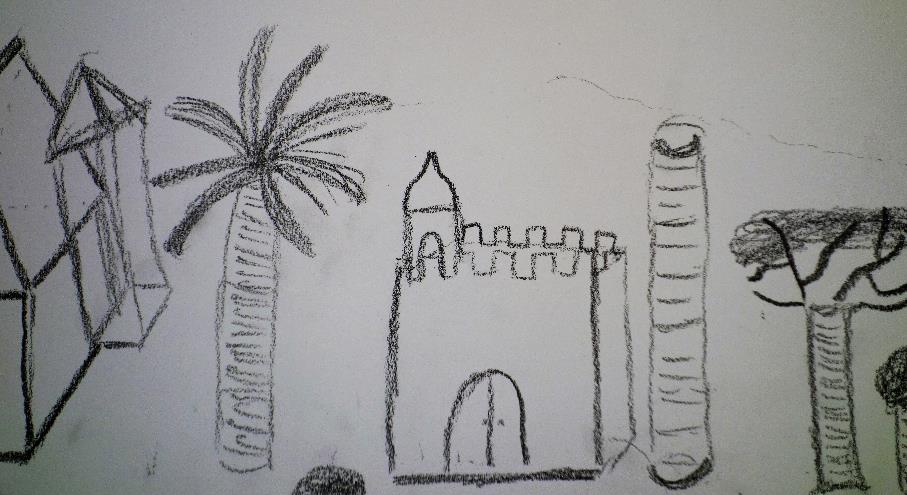 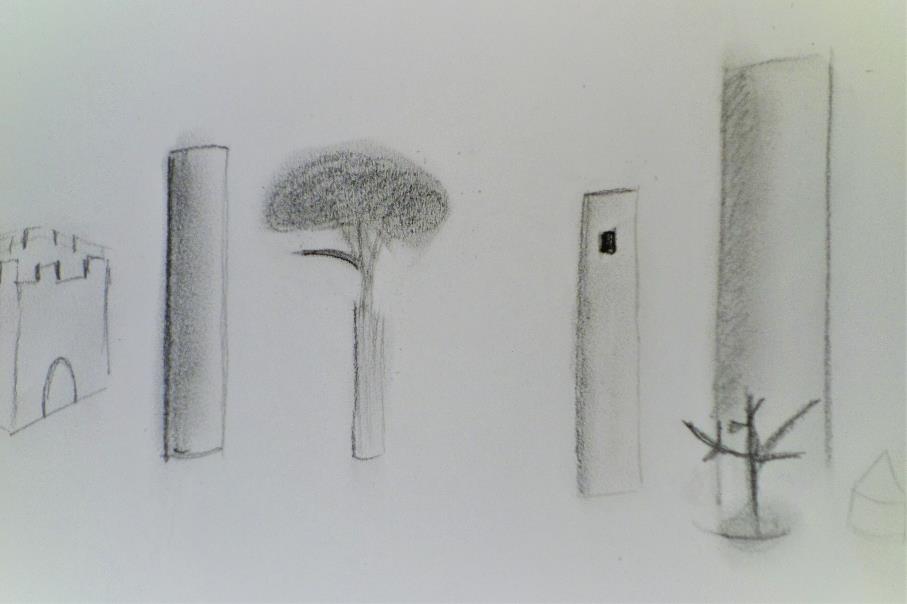 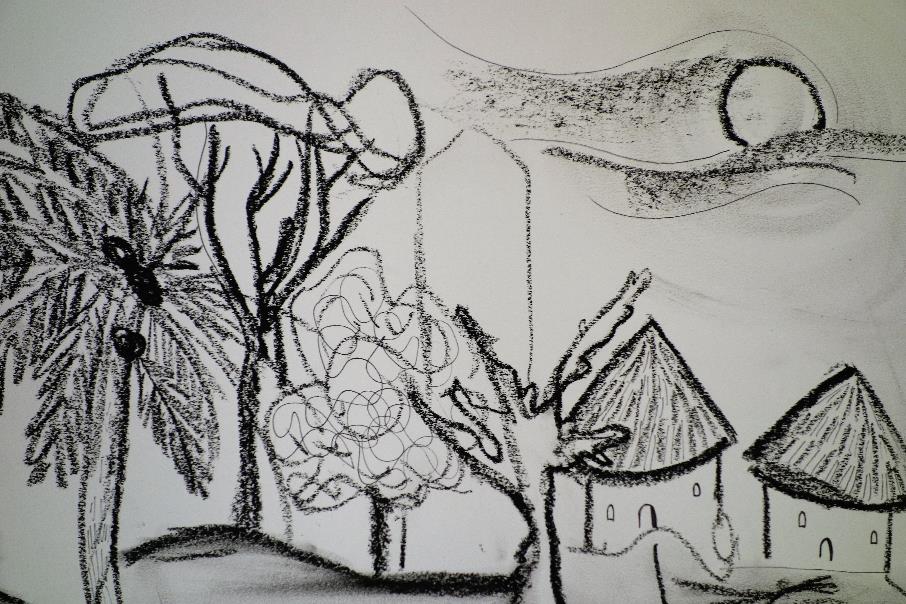 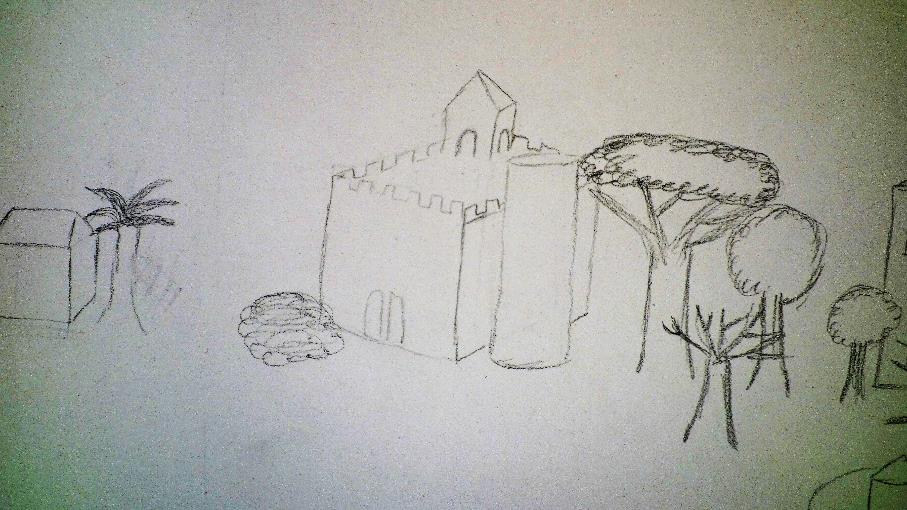 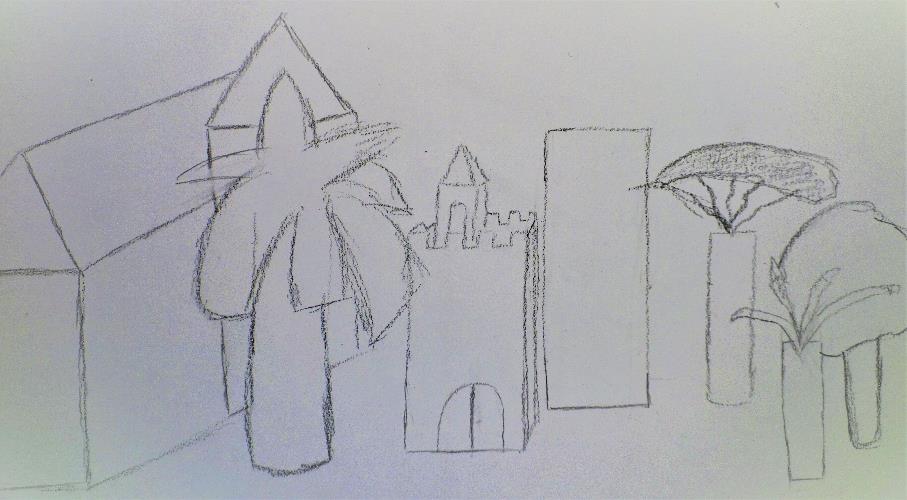 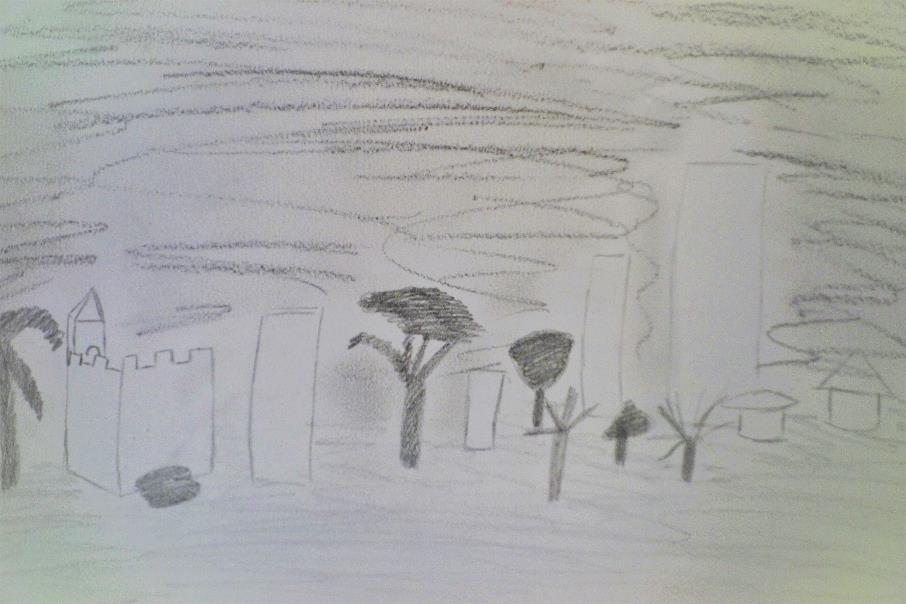 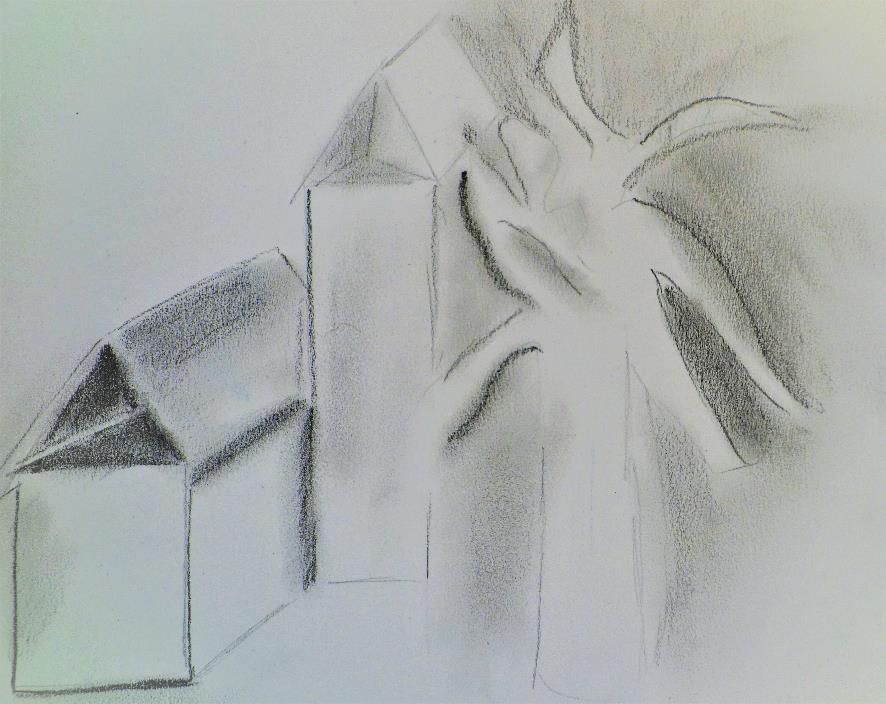 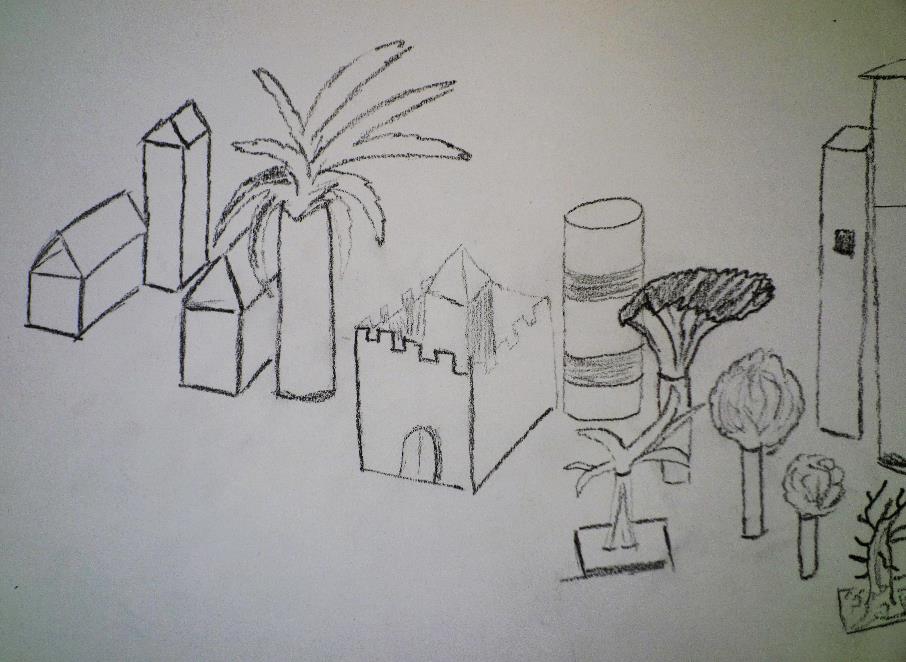 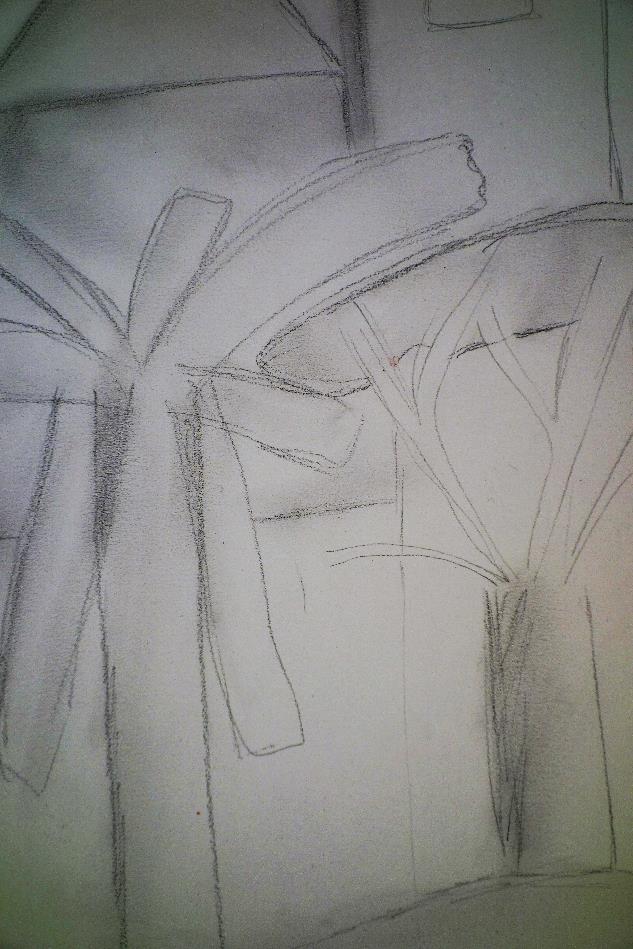 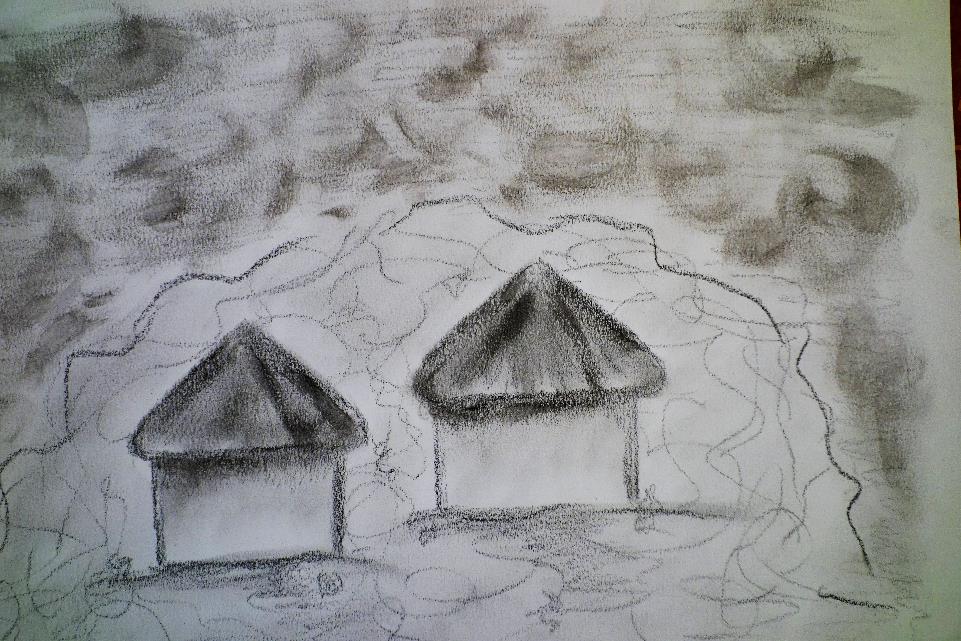 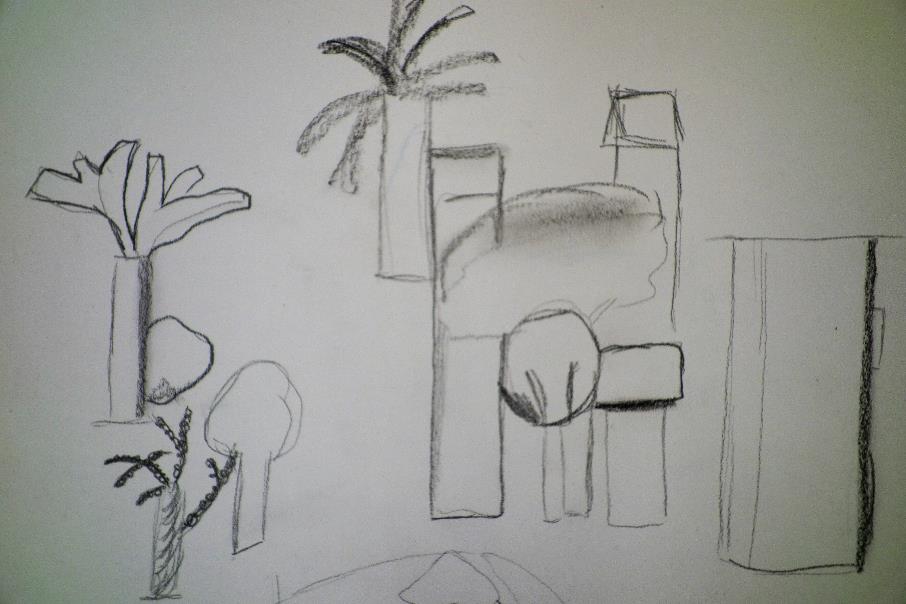 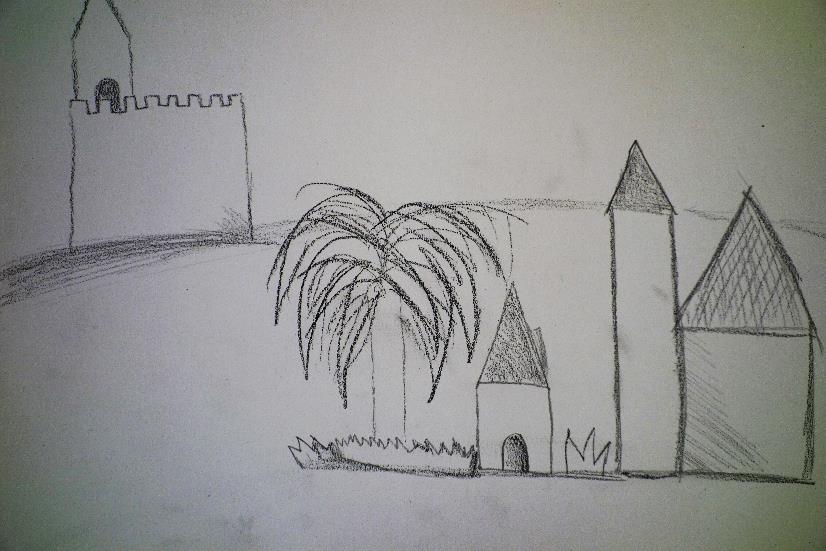 Choisir un arbre du paysage créé et le représenter par le dessin sur un support de grand format
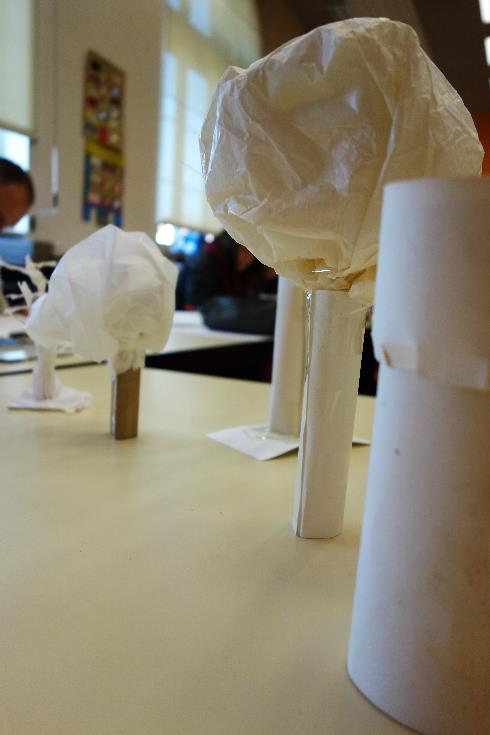 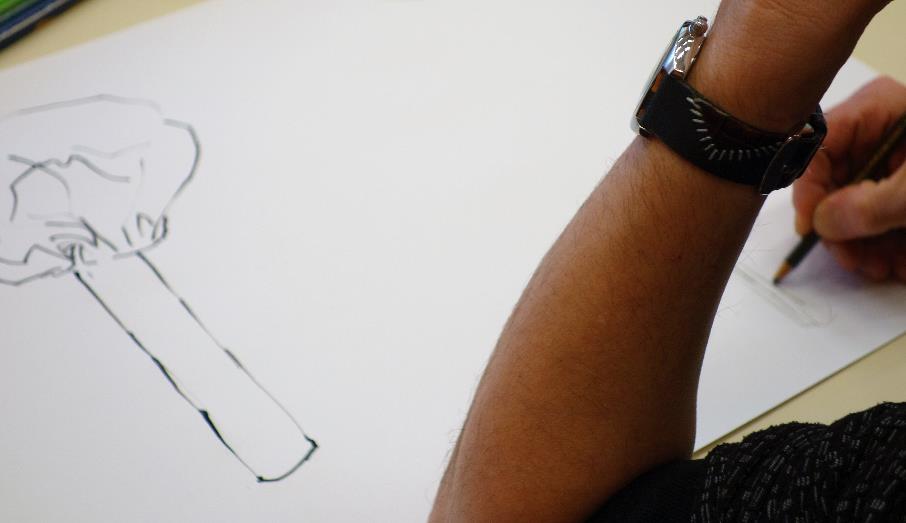 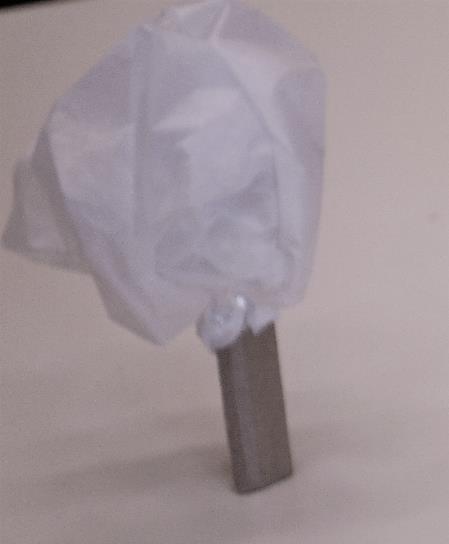 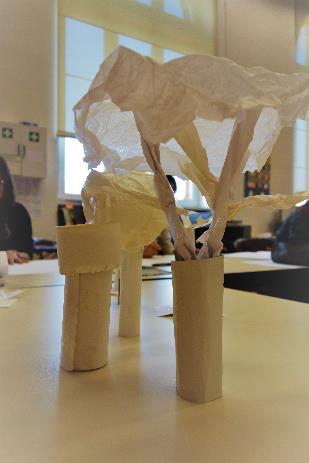 Matériel disponible : crayons d’art, mines graphites, feutres noirs fins, encre de chine et calamespapier dessin format 42x59,4 cm
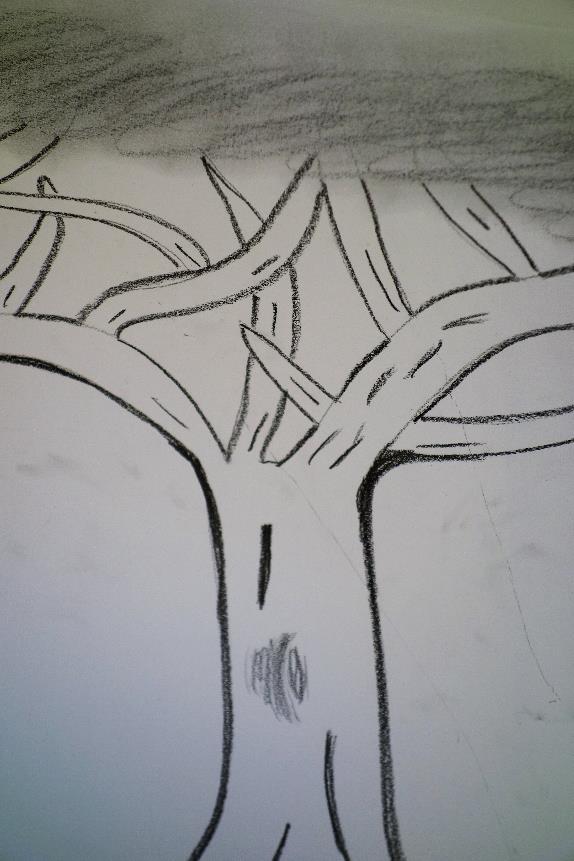 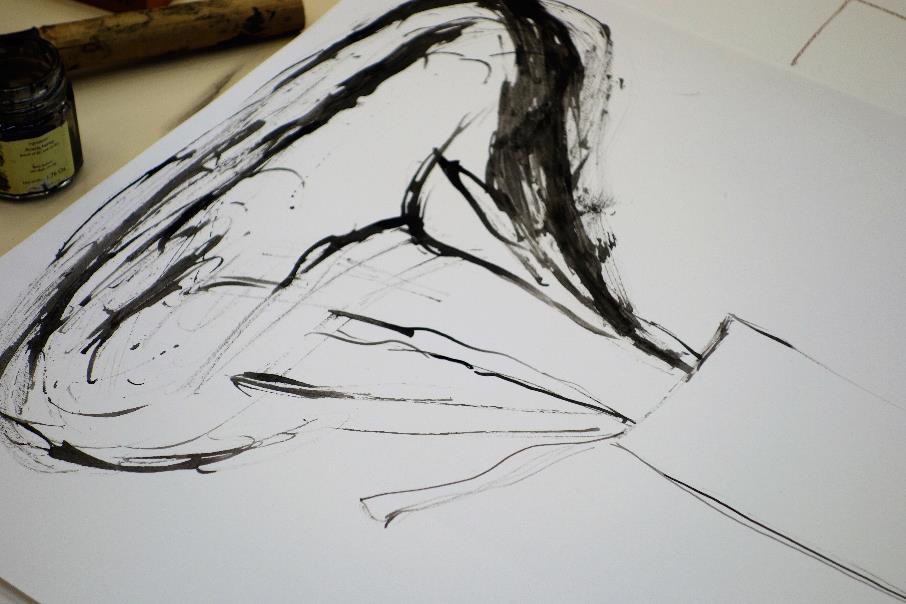 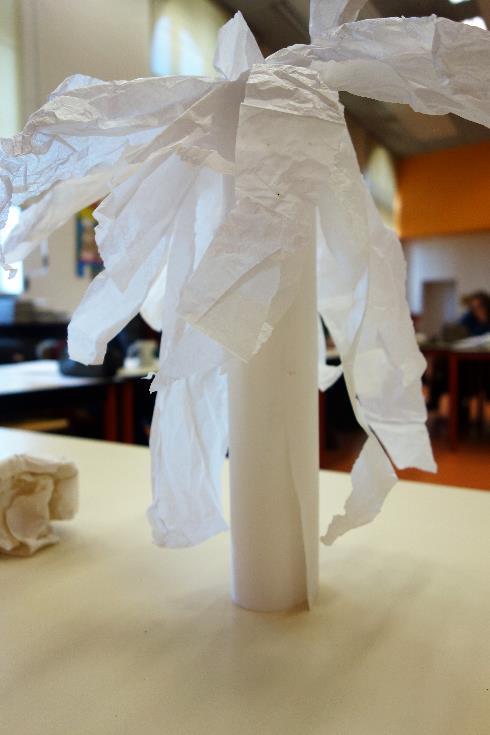 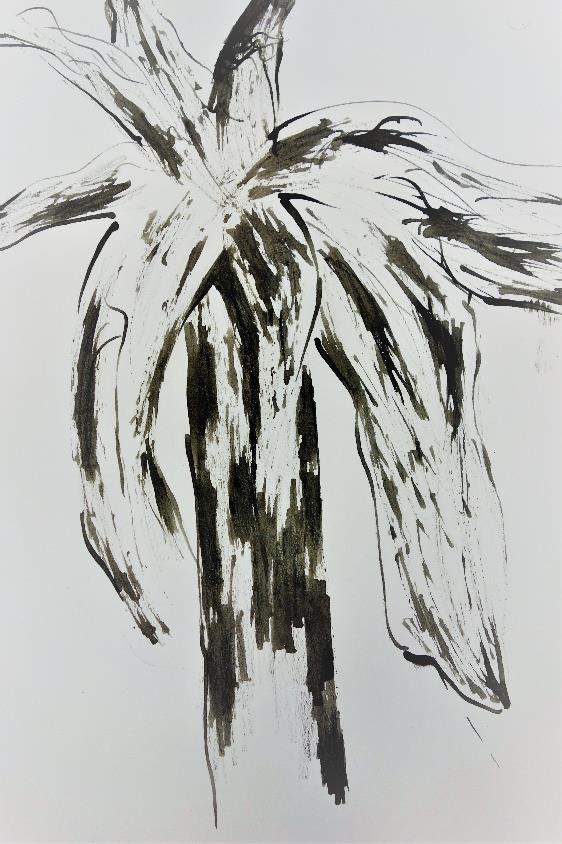 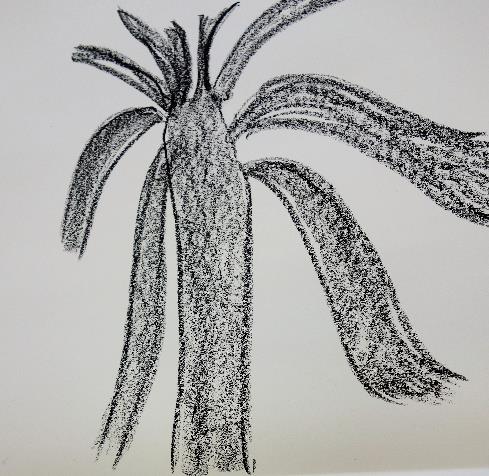 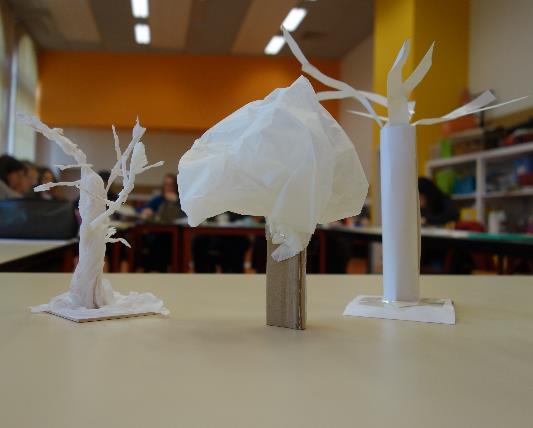 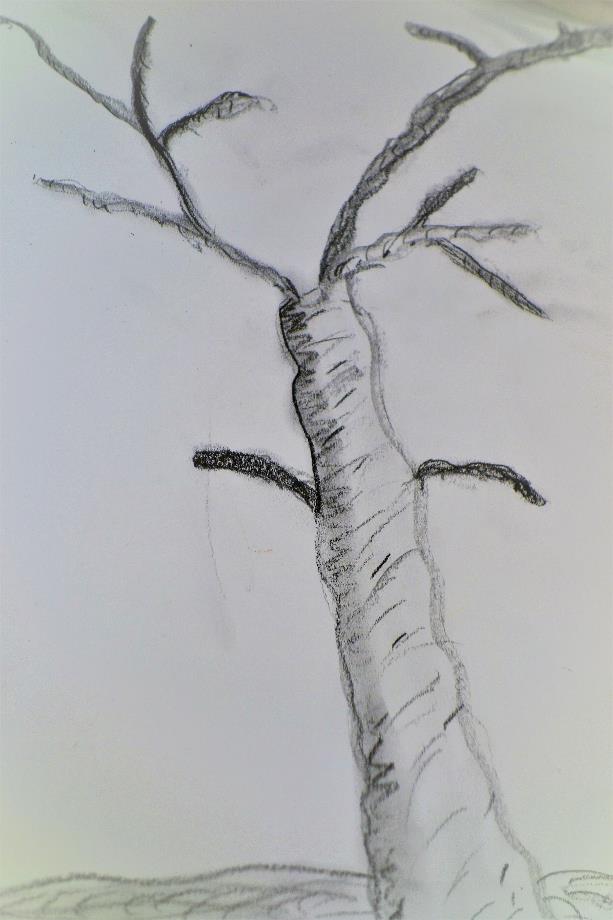 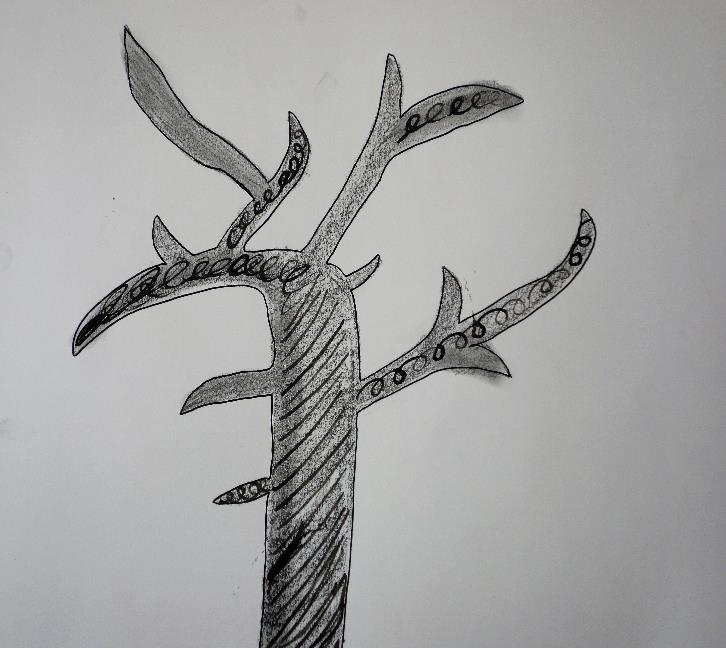 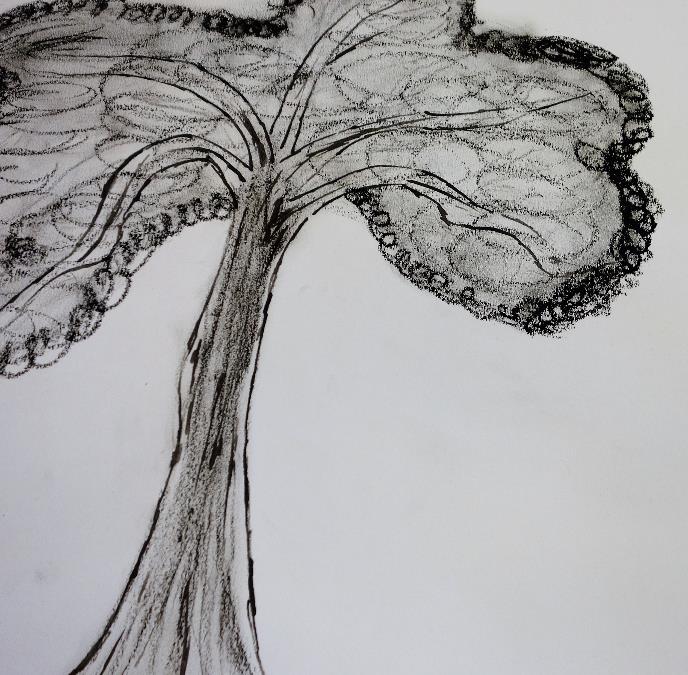 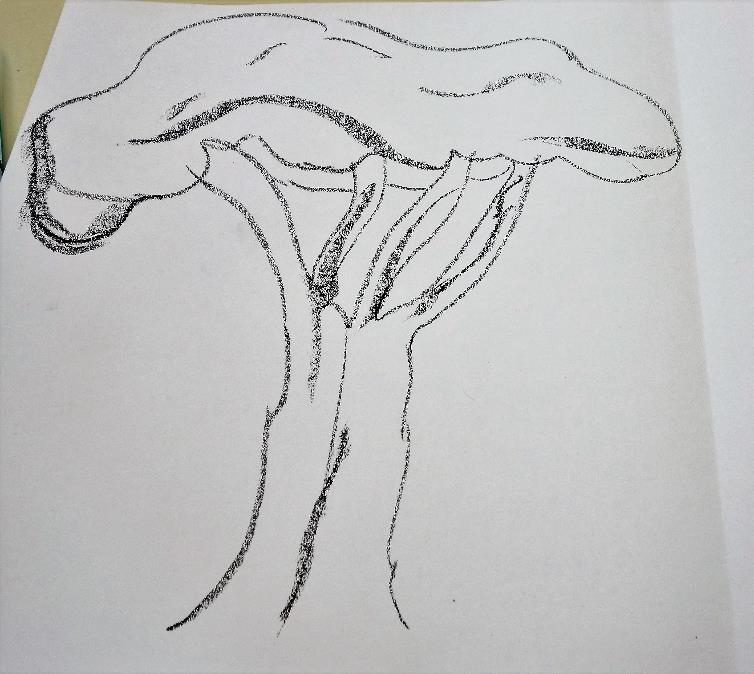 Expérimenter des outils et des gestes                             pour traduire picturalement 		          les nuances de couleur du feuillage,                             la matérialité et les nuances de couleur du tronc.
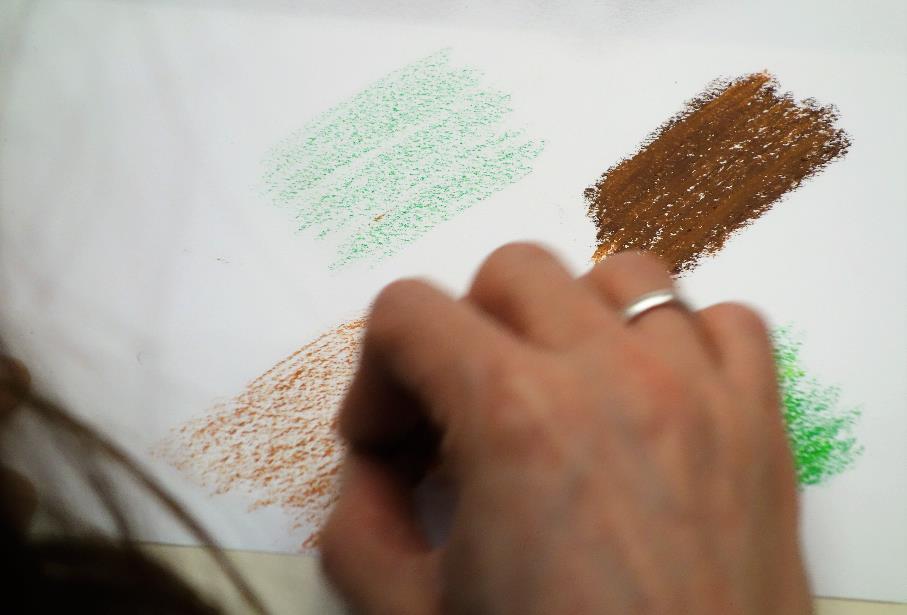 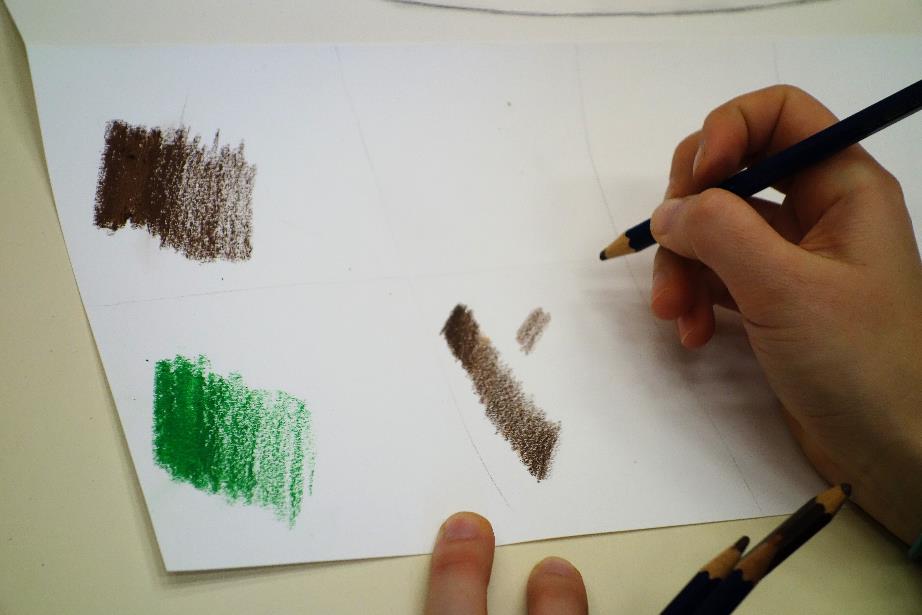 Matériel disponible : crayons de couleur verts et bruns (différentes nuances) 
                                     craies grasses de différentes qualités dans des nuances variées de vert et de brun                                     craies pastel dans des nuances de brun
		  outils pour gratter 
                                     papier de soie et colle pour maroufler
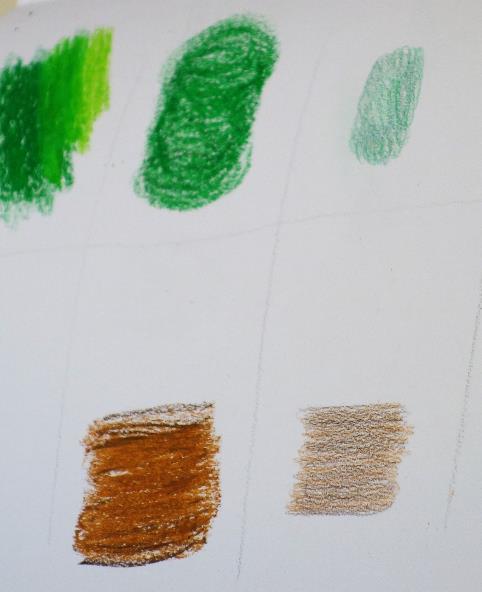 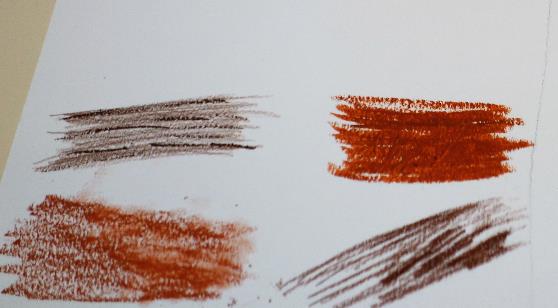 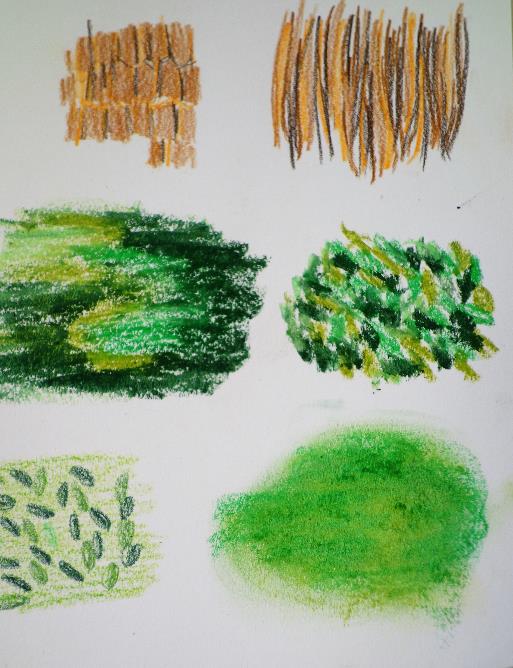 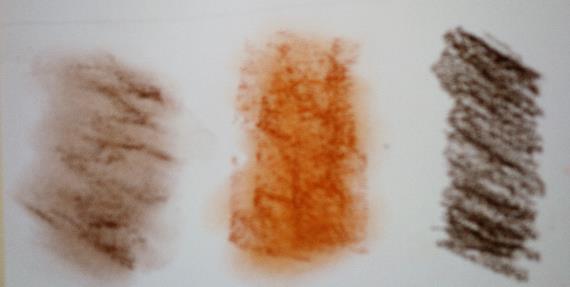 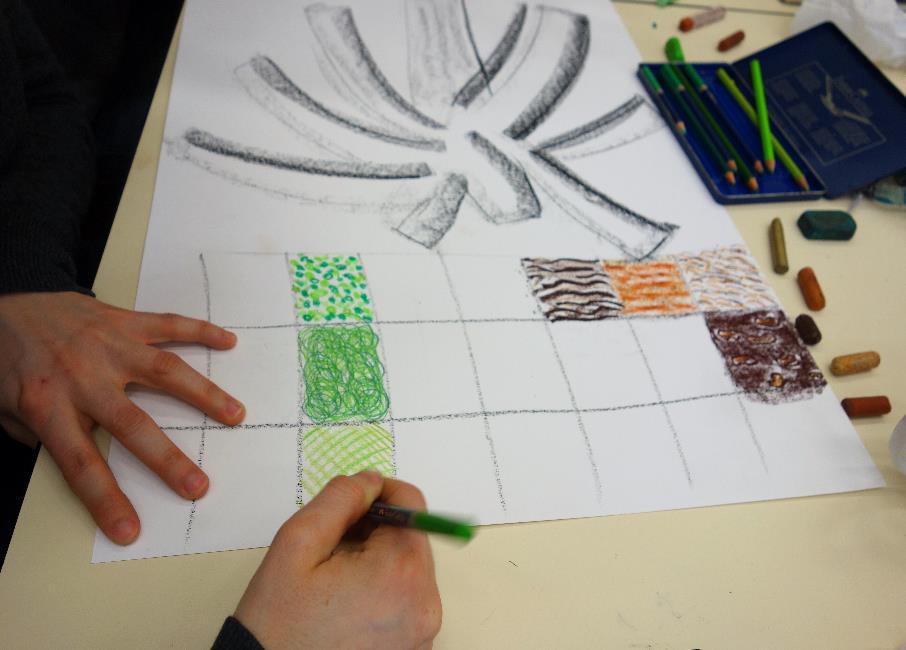 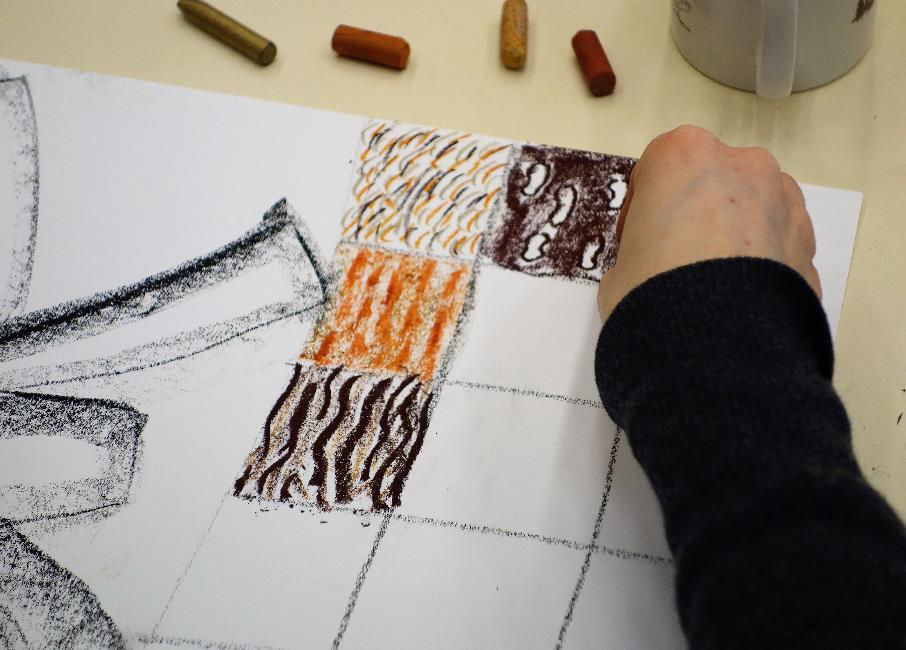 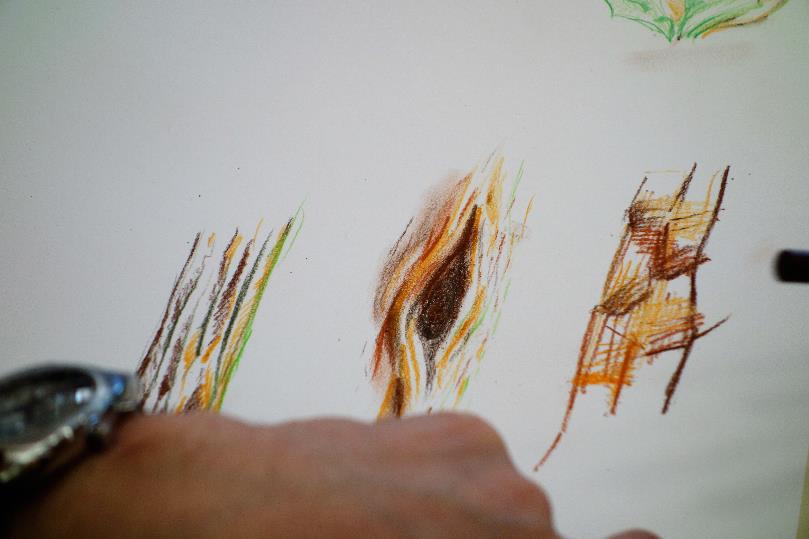 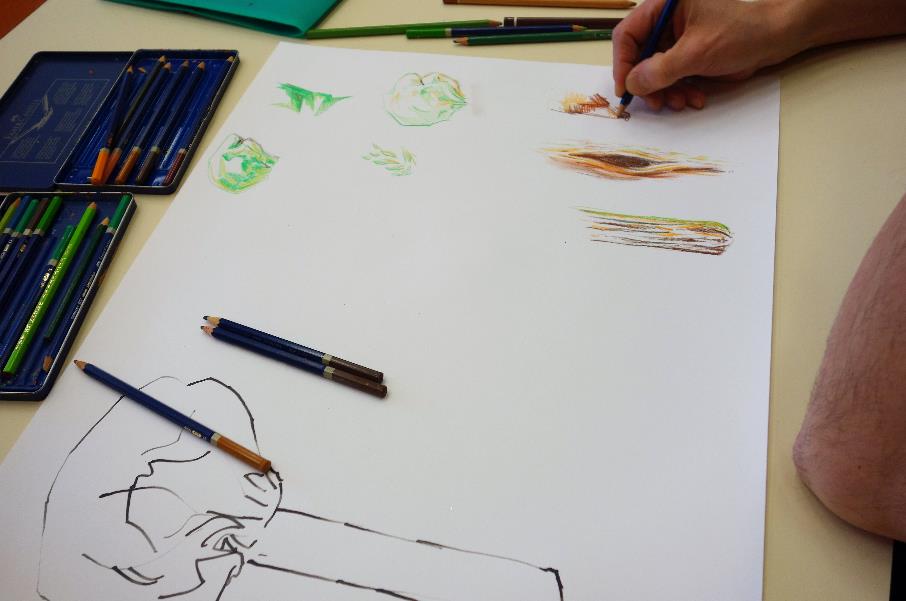 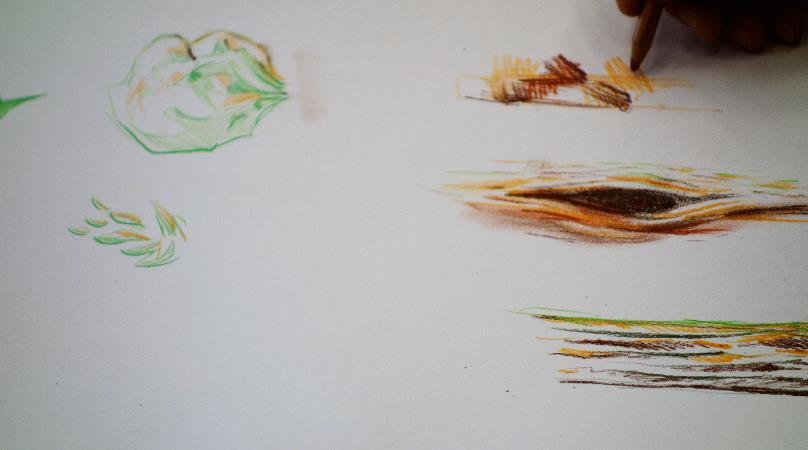 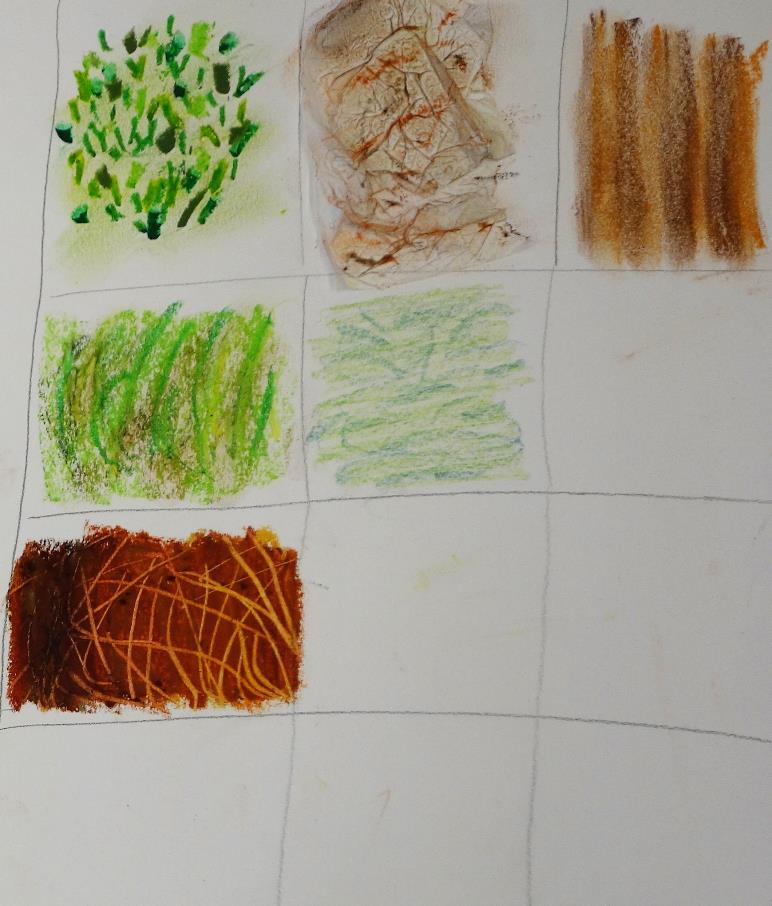 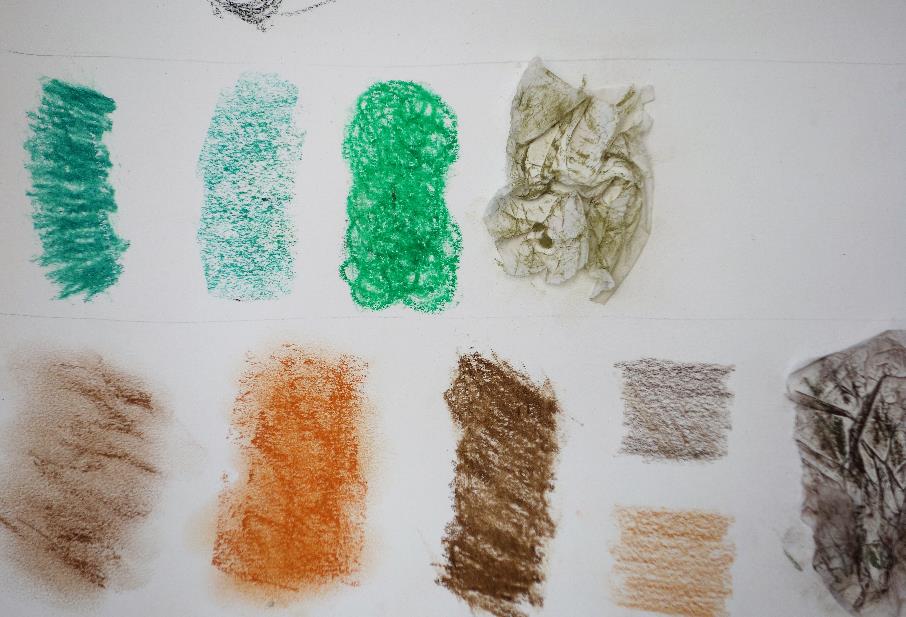 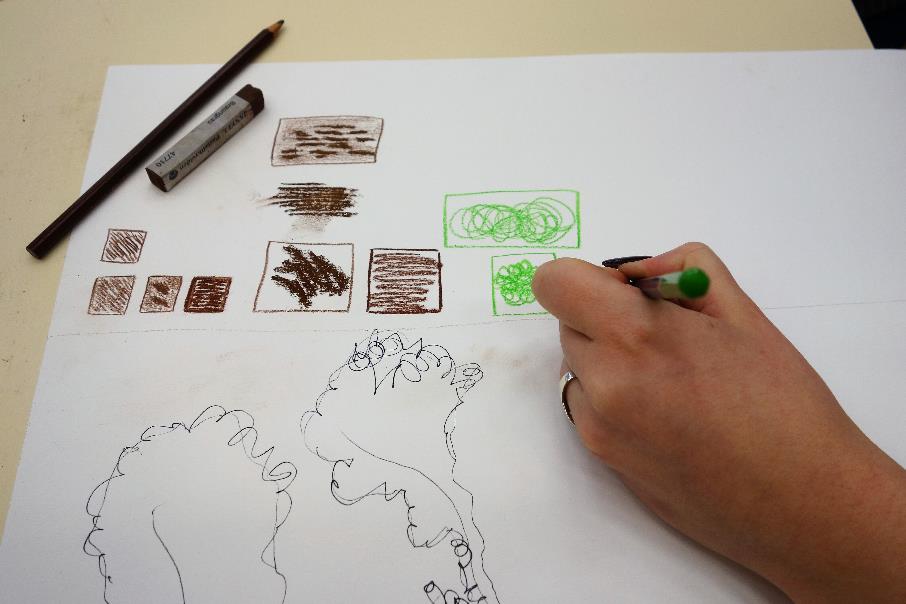 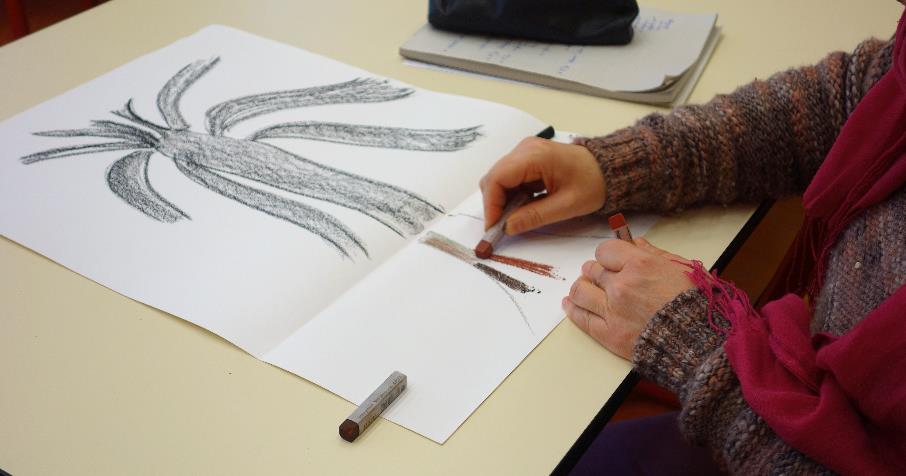 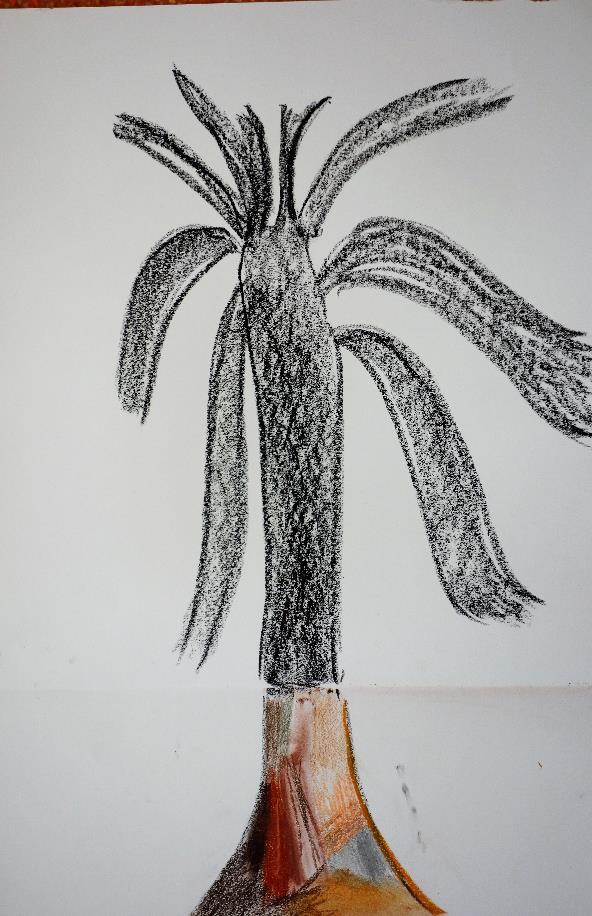 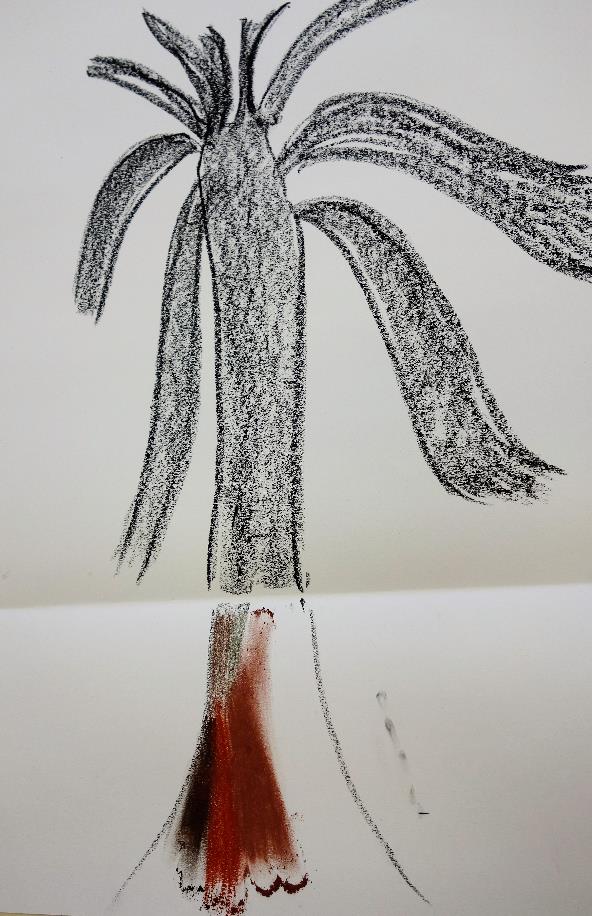 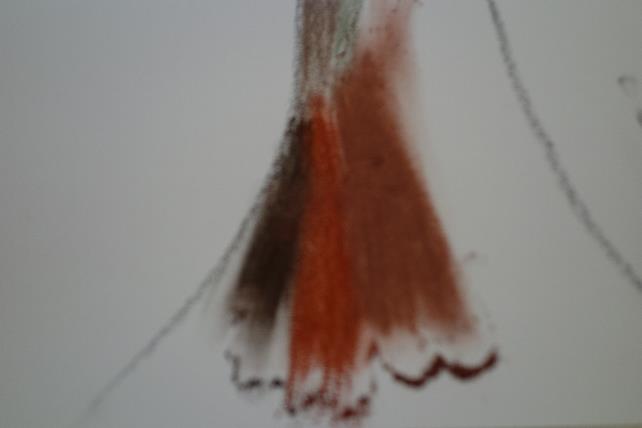 La production finale témoigne des recherches
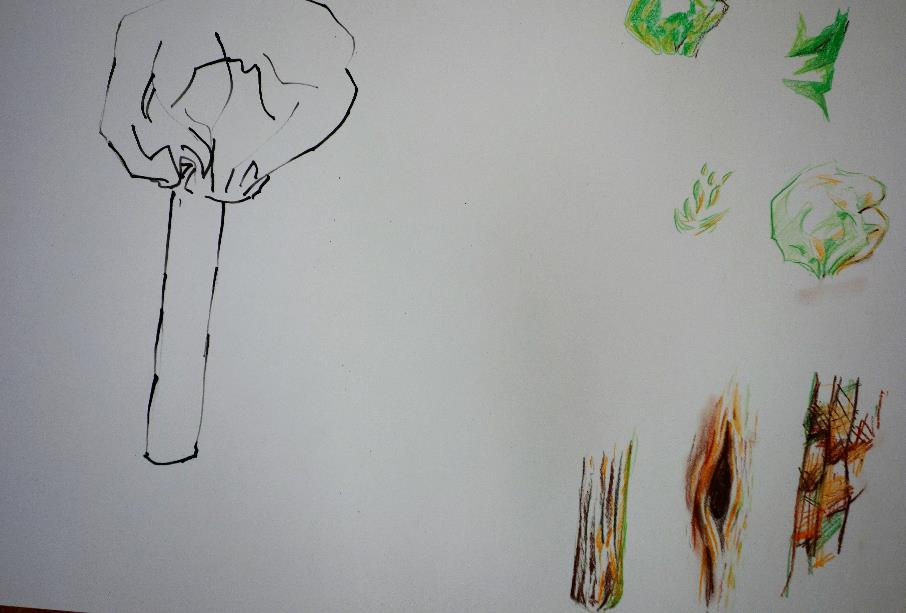 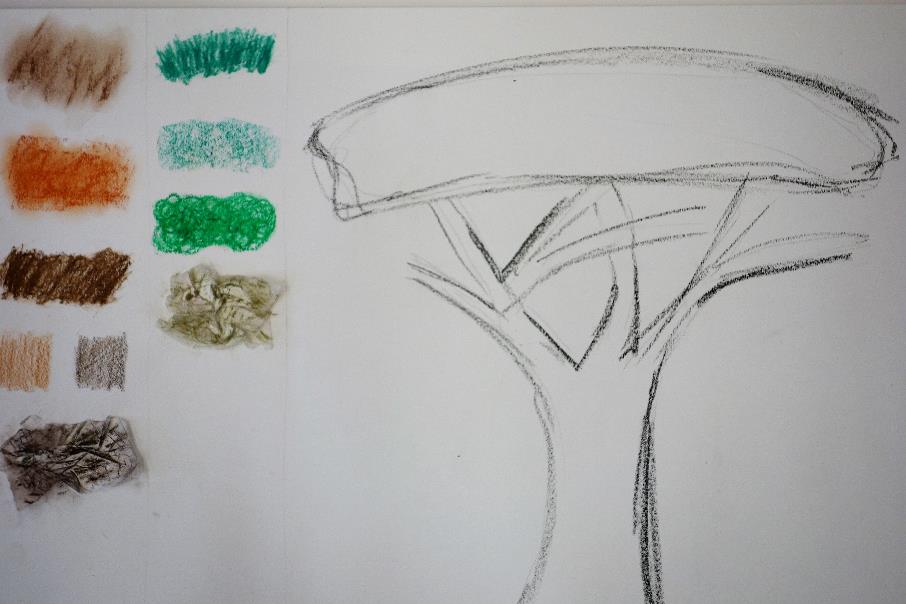 Les recherches pourront être réinvesties dans   d’autres productions
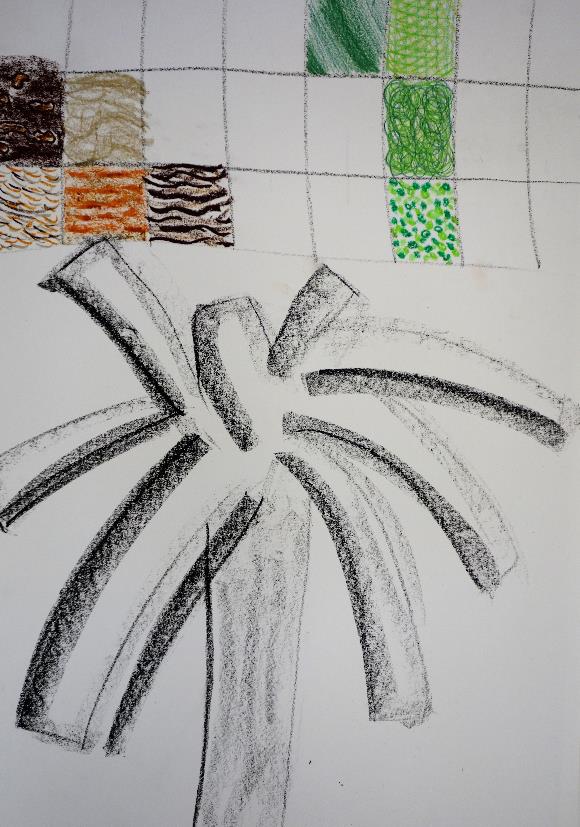 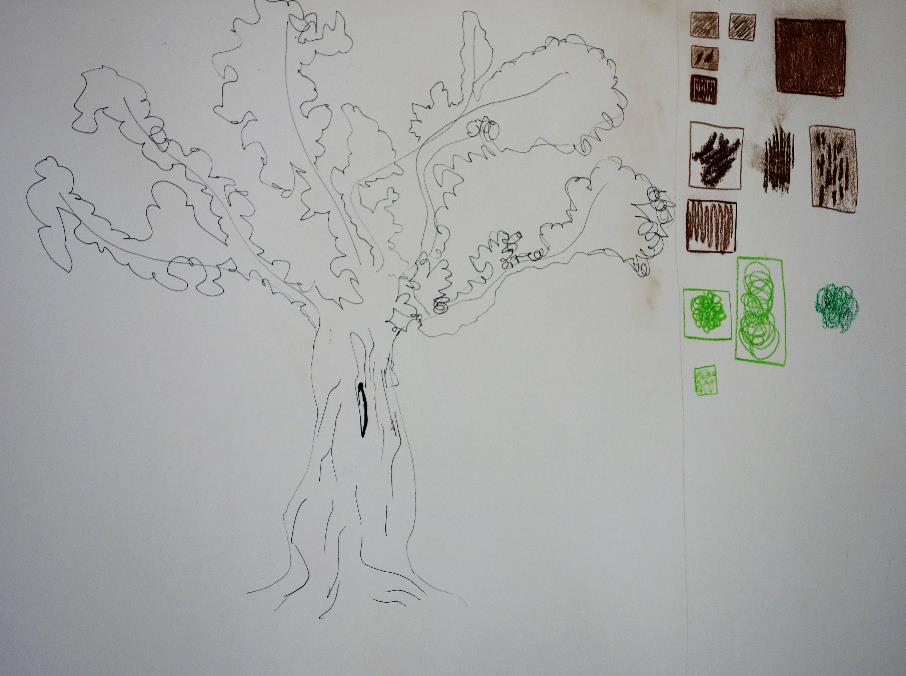 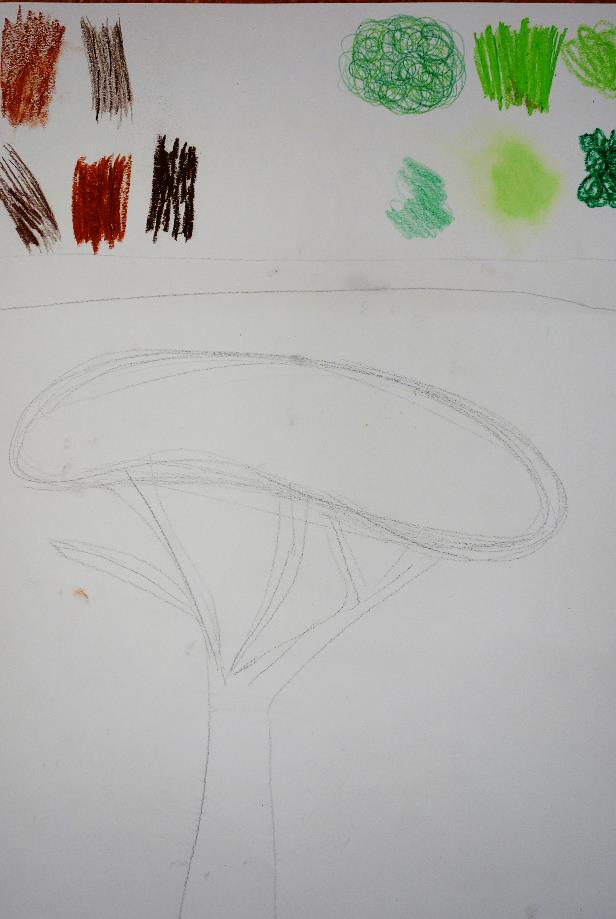 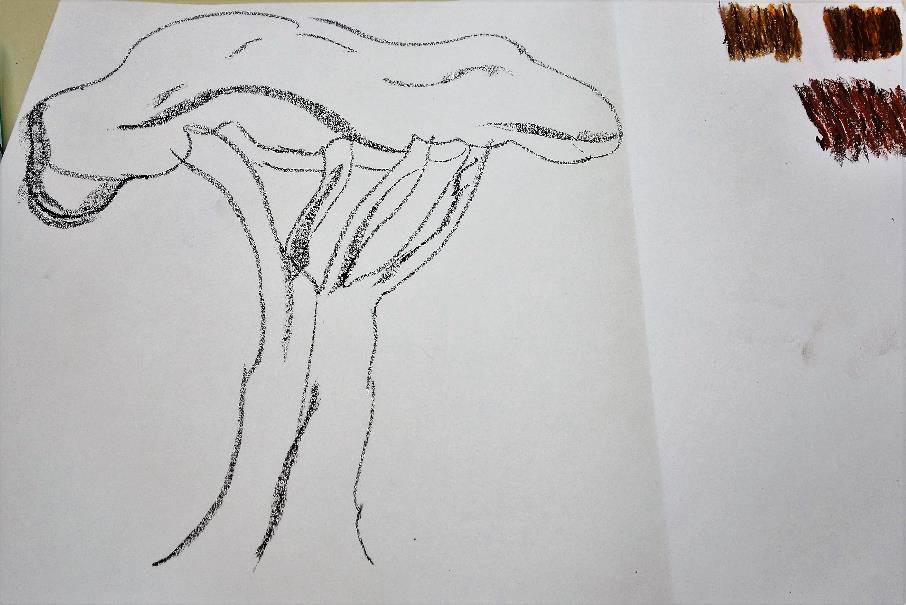 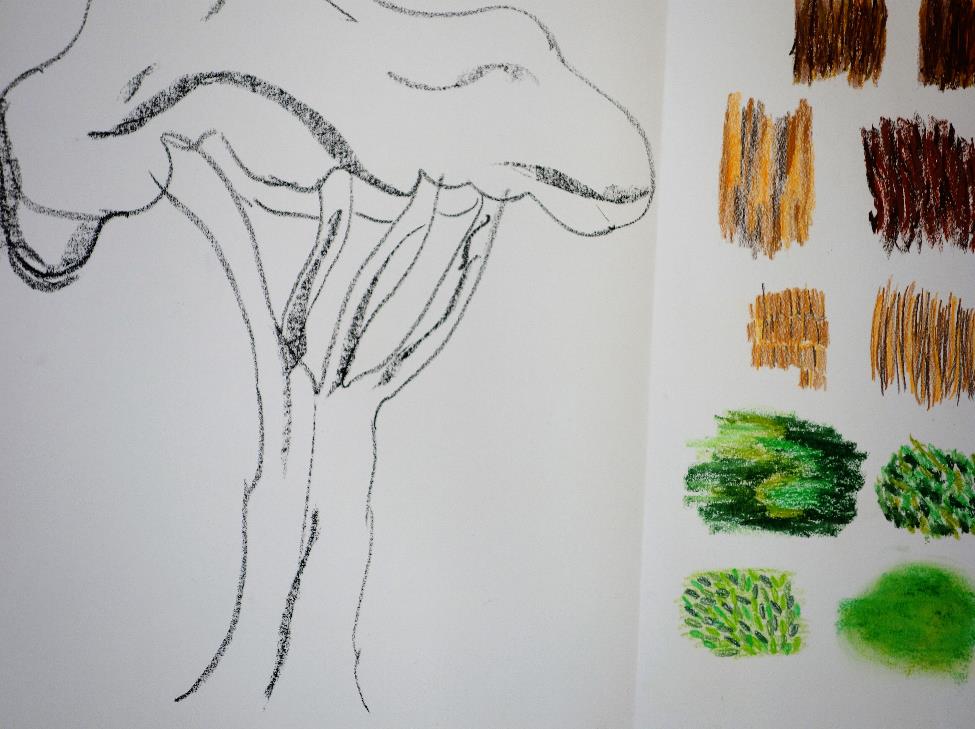 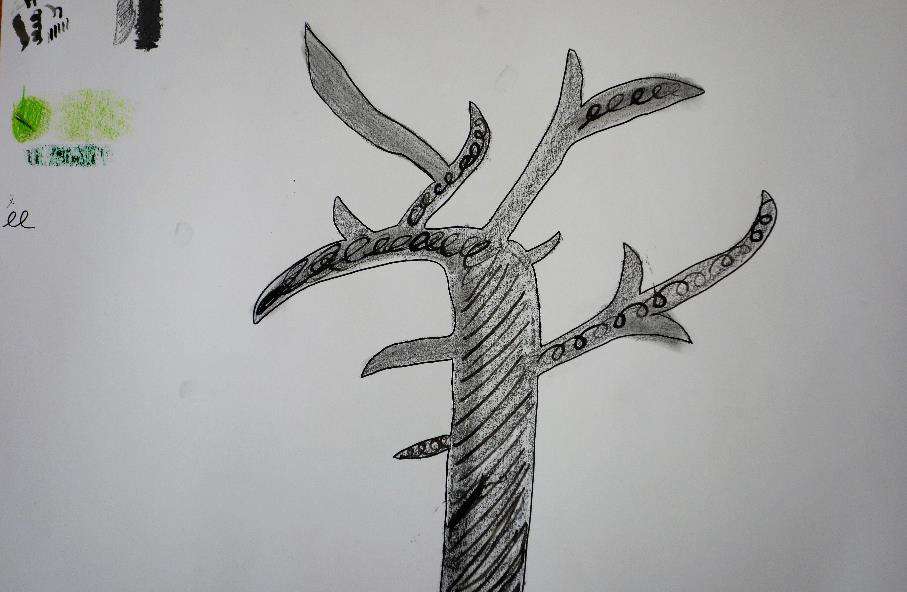 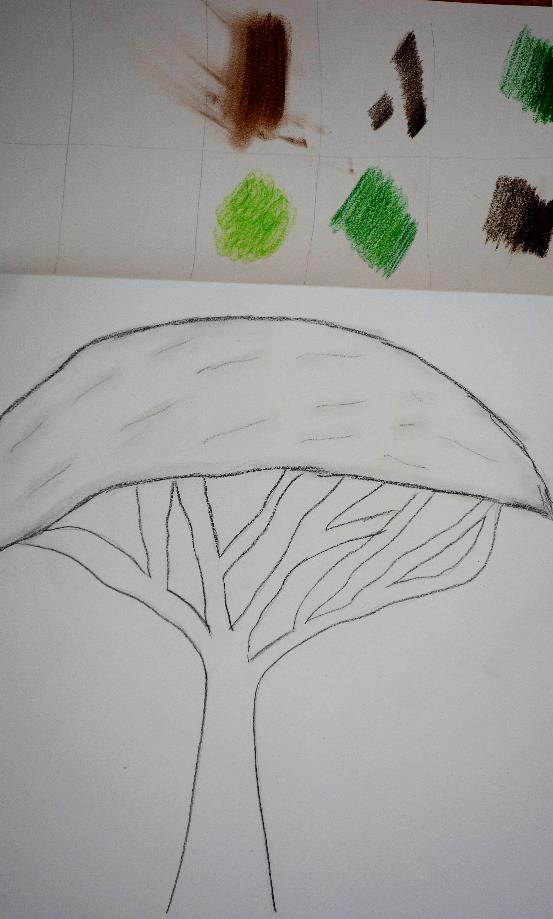 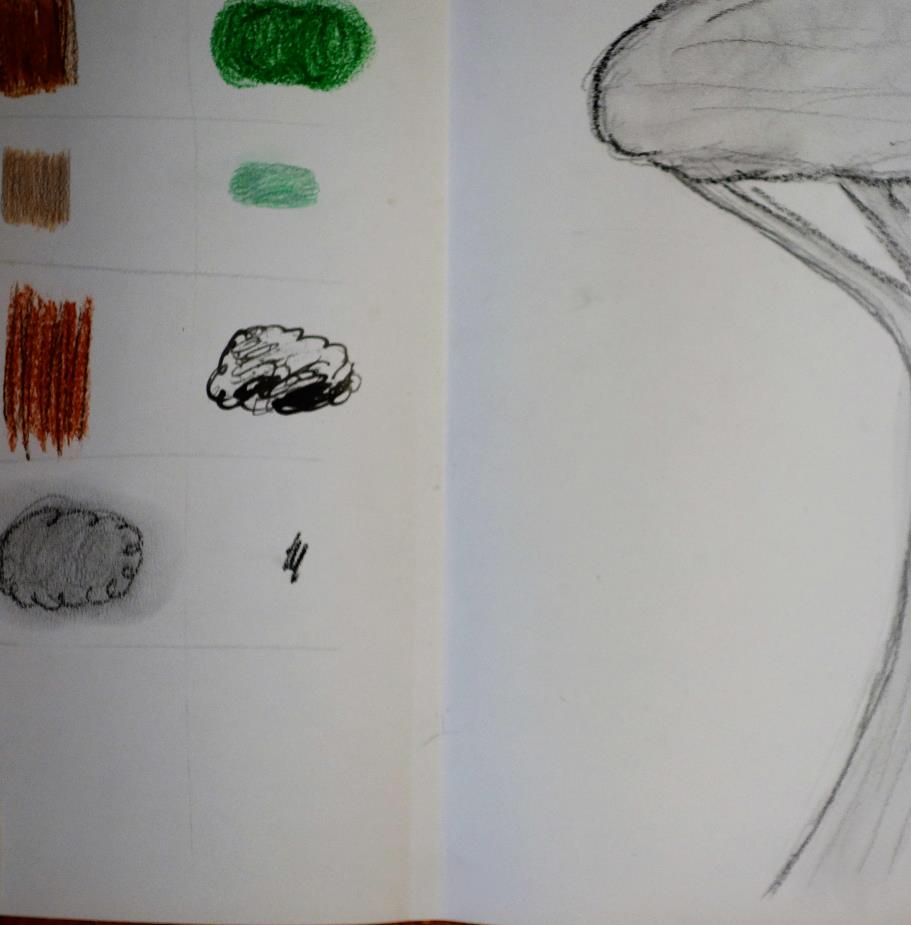 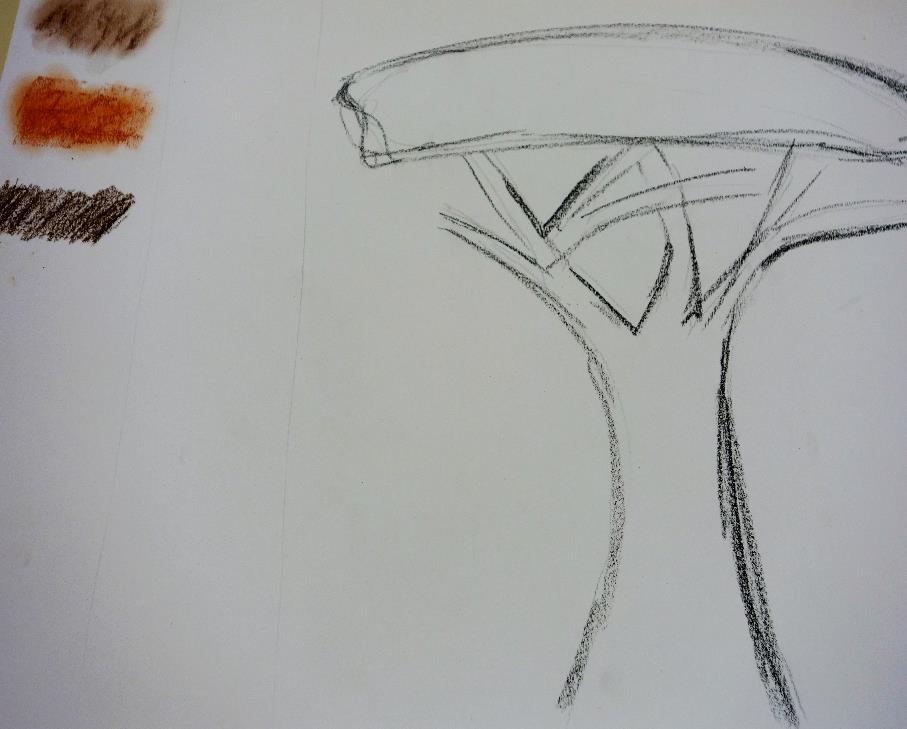 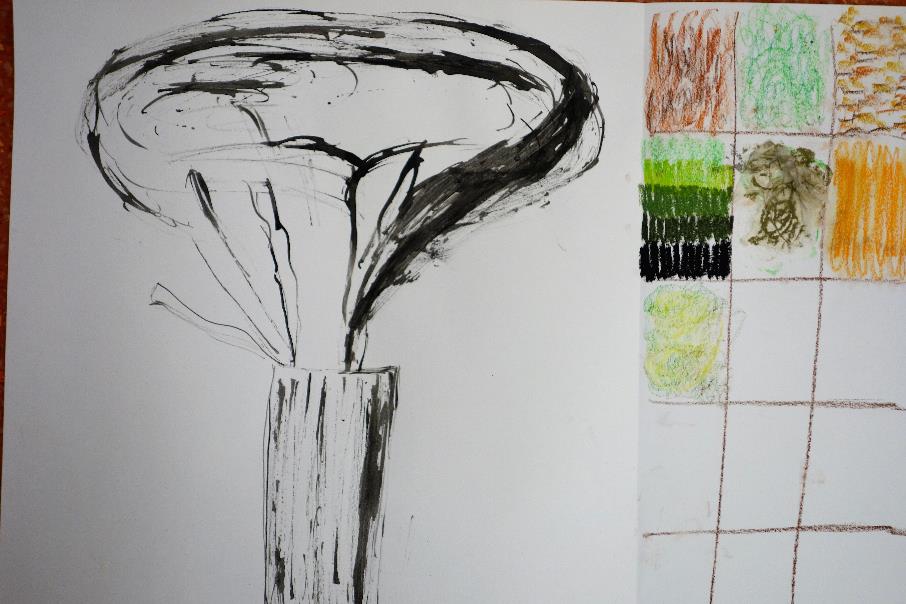 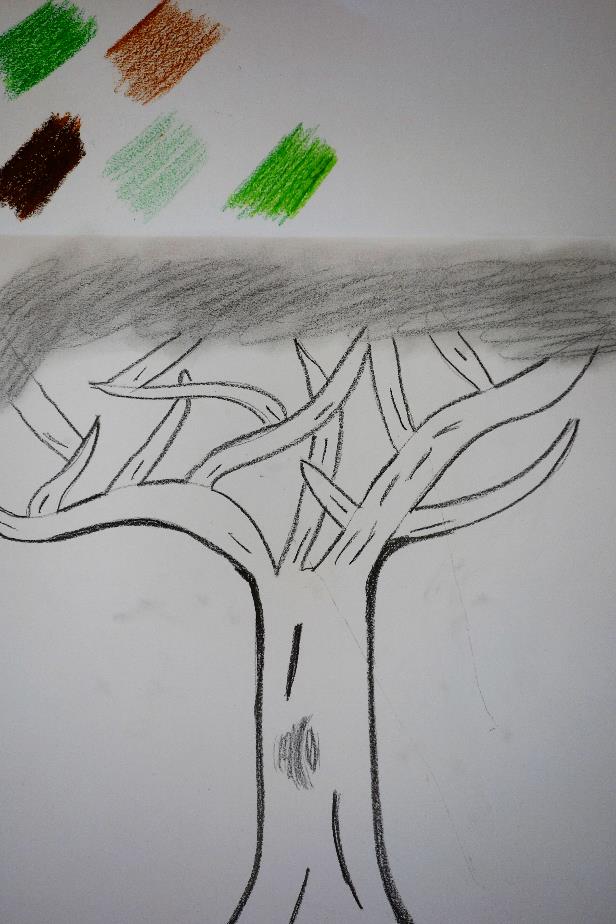 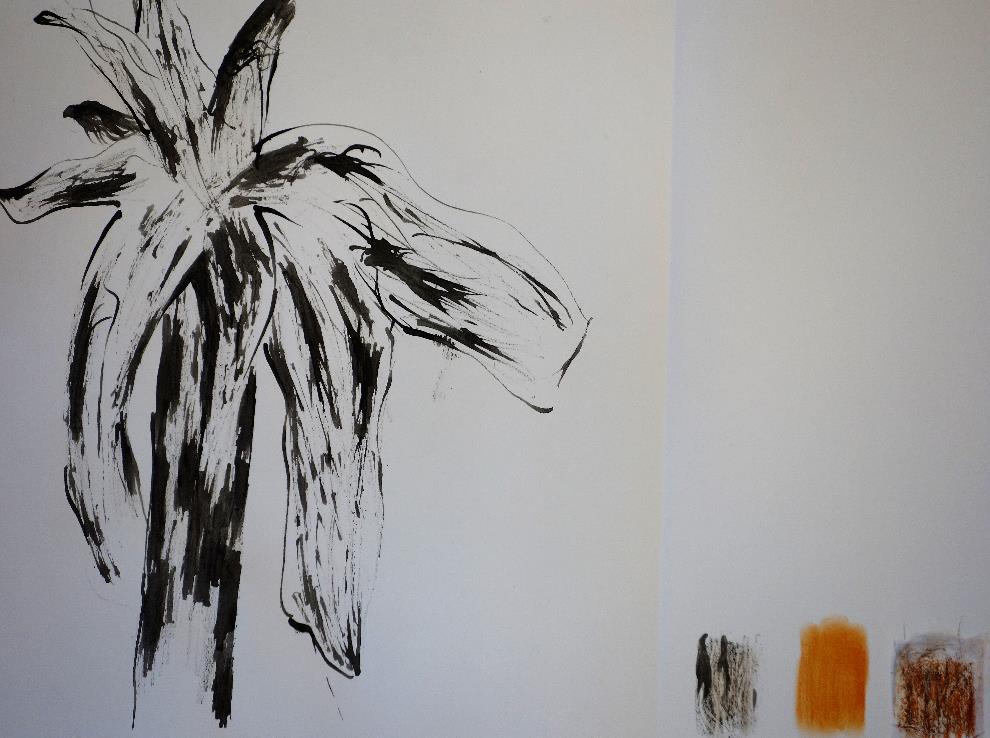 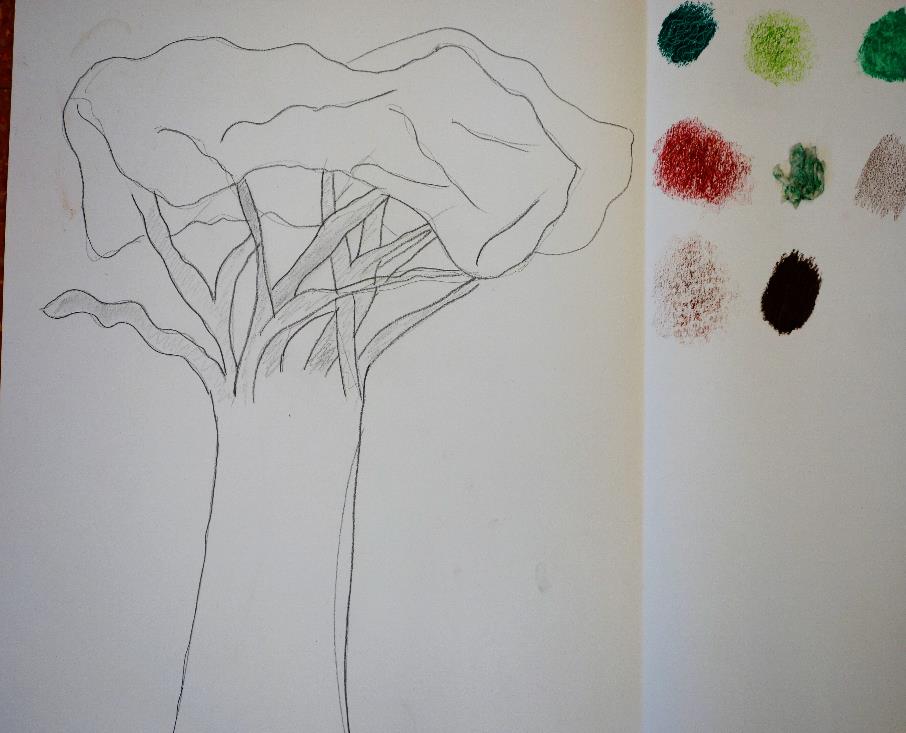 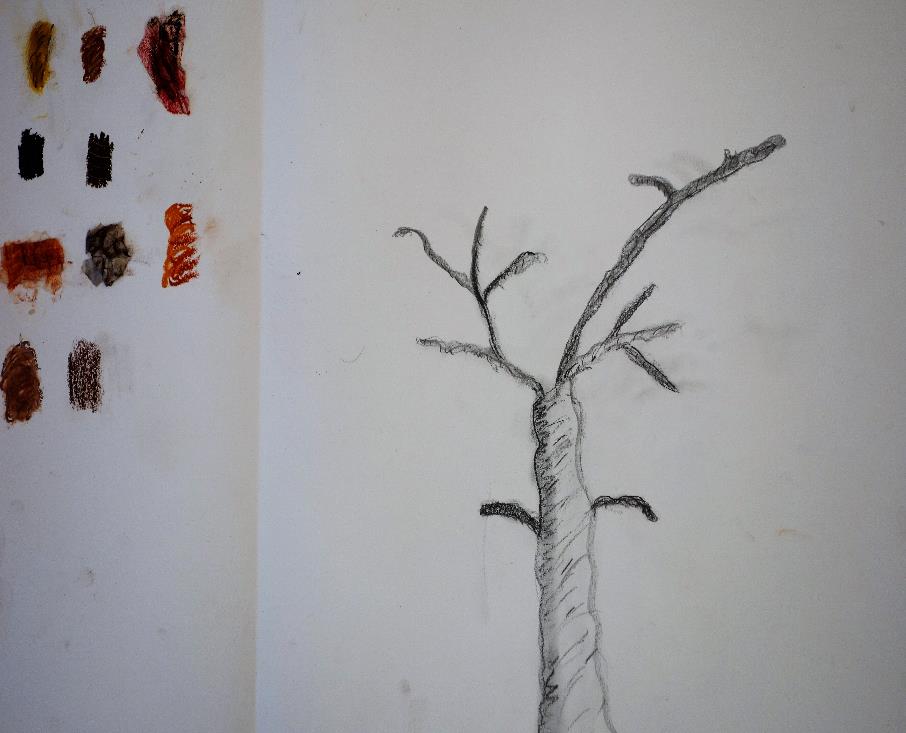 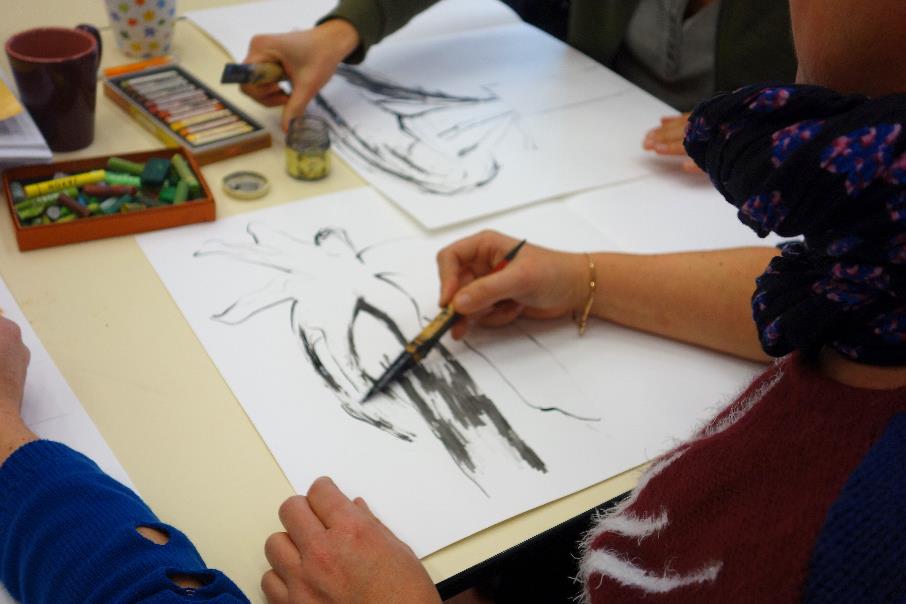 Avec l’aimable autorisation des enseignants de publier leurs productions
                                                    Février 2018